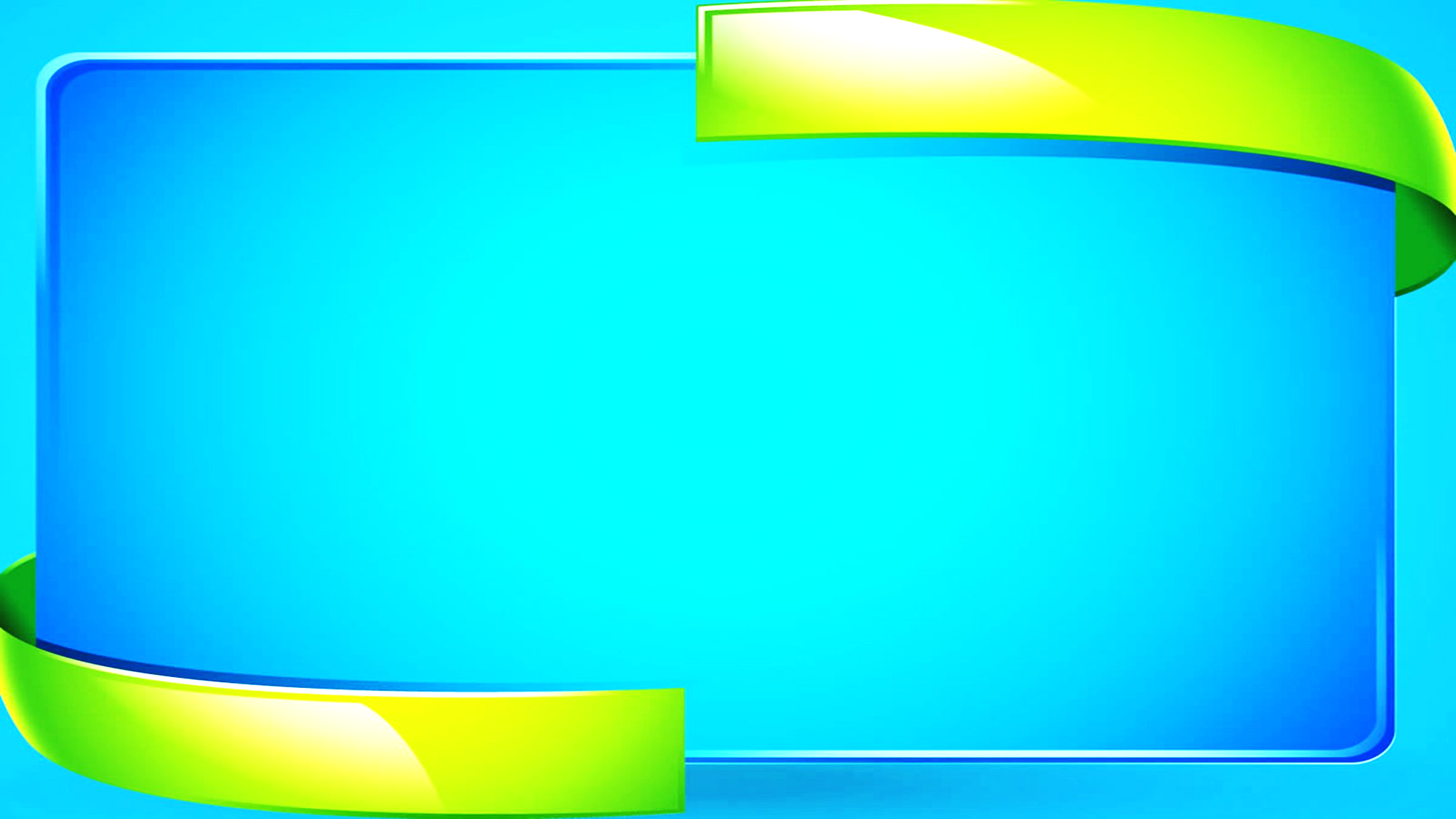 Областной конкурс 
 «Педагог года Тюменской области»
МАДОУ «Исетский детский сад «Ивушка»
Игровые технологии 
как средство обучения грамоте 
старших дошкольников 
с ОНР III уровня речевого развития
Из опыта работы
 учителя-логопеда Клейман Н.Г.
Номинация 
«Учитель-дефектолог года 
Тюменской области»
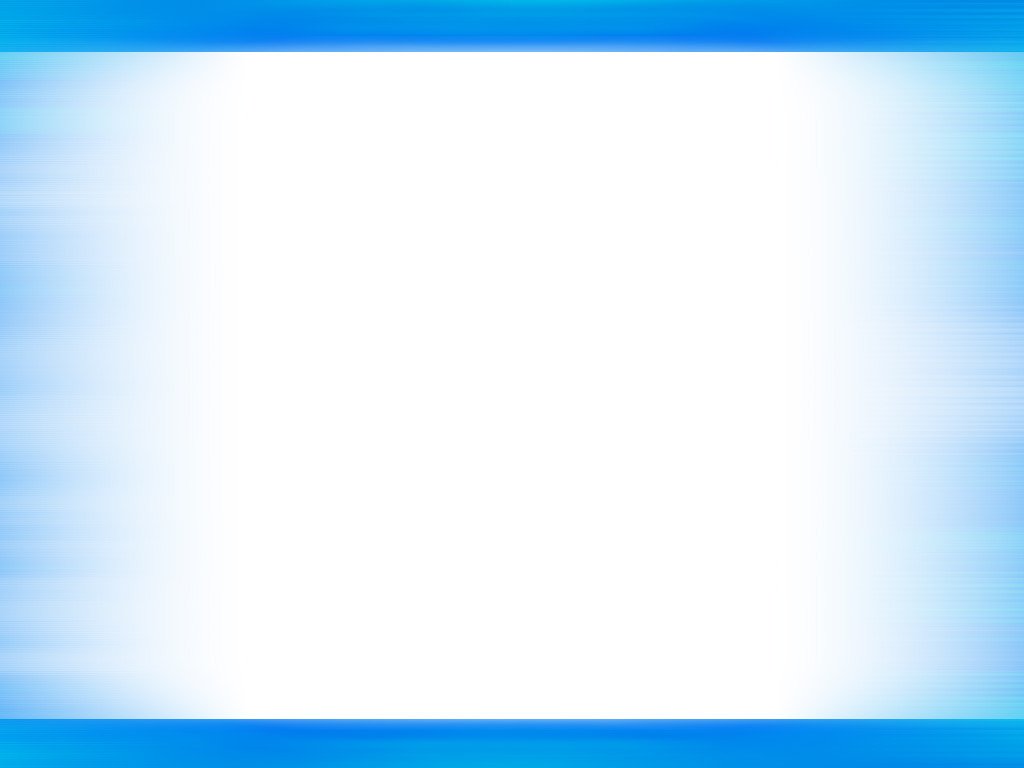 «Сделать серьёзное занятие 
для ребенка занимательным – вот задача первоначального обучения …»
К.Д. Ушинский
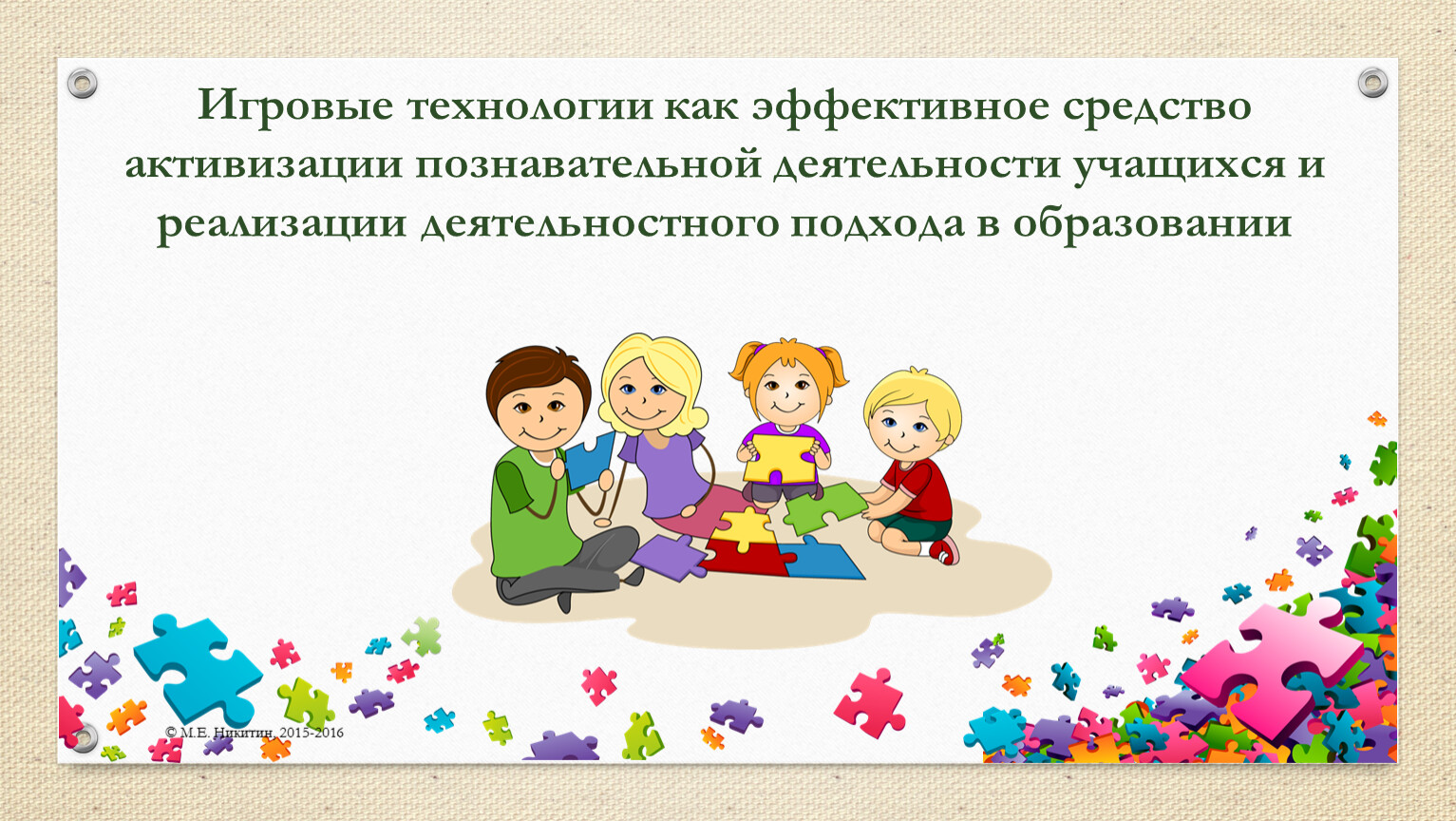 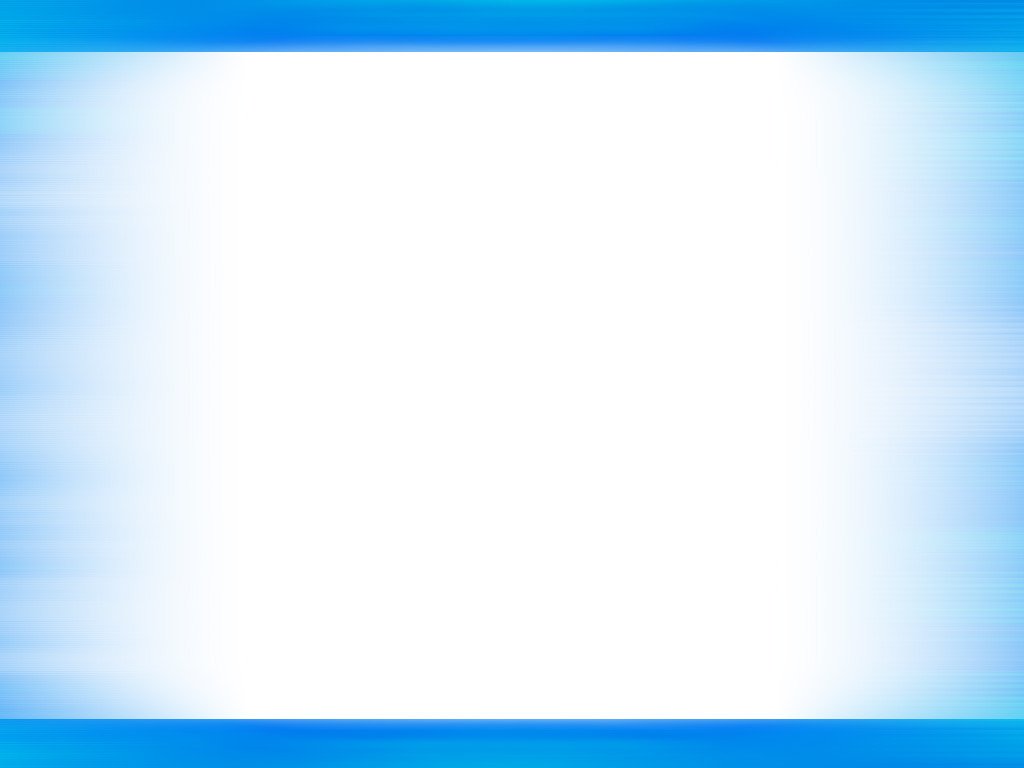 «Процесс обучения чтению и письму должен стать для детей ярким, захватывающим куском жизни, наполненным живыми образами, звуками, мелодиями. То, что ребенок обязан запомнить, должно затрагивать сокровенные уголки его сердца. Обучение грамоте надо тесно связать с рисованием, игрой и постижением красоты мира»
                                         В. Сухомлинский
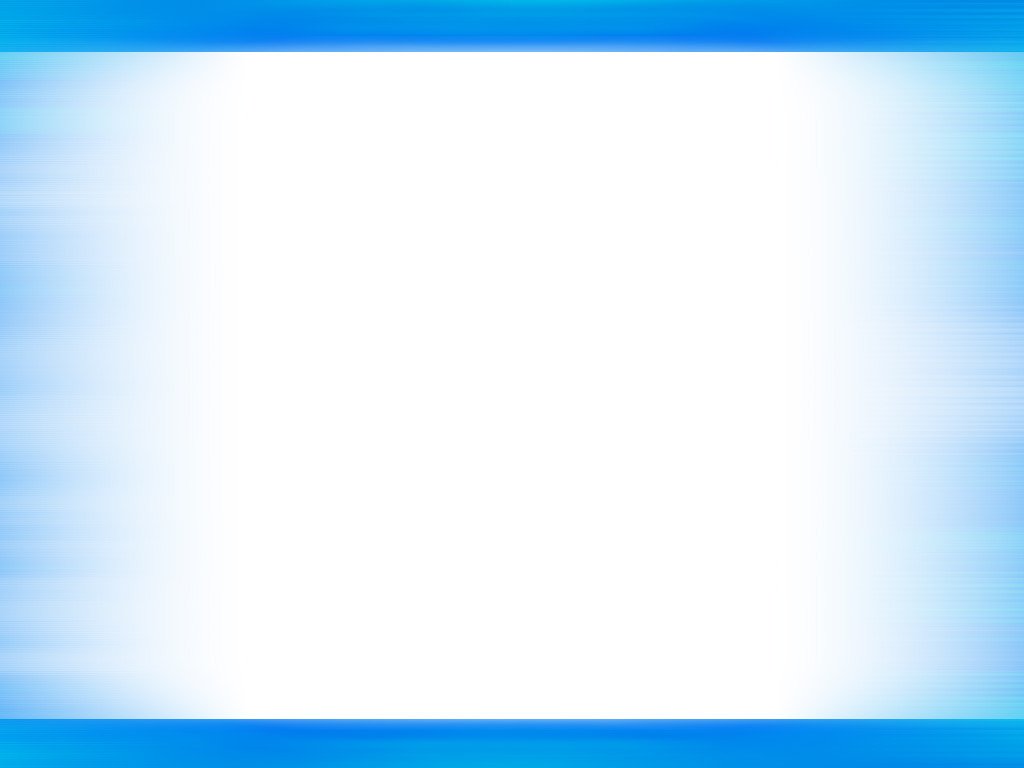 Для детей с ОНР характерно:
отставание в развитии речевых компонентов;
низкий уровень развития внимания, памяти, мышления;
недостаточная сформированность навыков мыслительных операций;
трудности в овладении анализом и синтезом;
недостаточная сформированность пространственных представлений, зрительно-моторной координации;
недоразвитие общей и мелкой моторики пальцев рук.
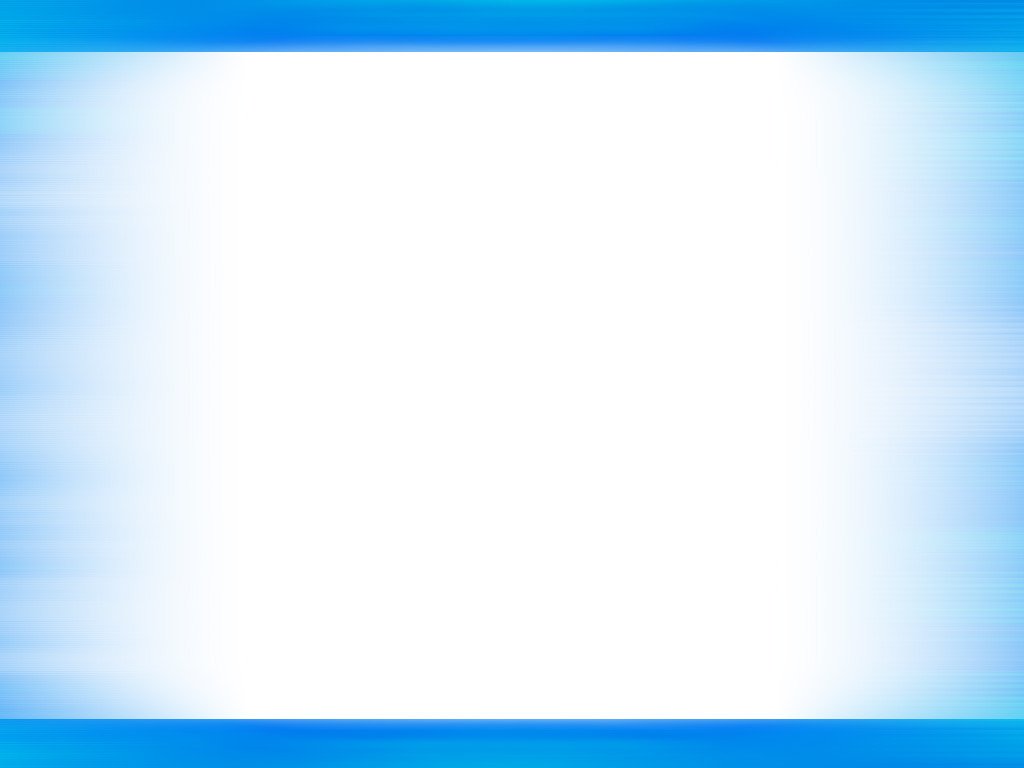 «Именно в игре ребенок свободно владеет речью,
говорит то, что думает, а не то, что надо.
В игре нет правильных образцов, ничто не сковывает ребенка.
Не поучать и, обучать, а играть с ним, фантазировать, сочинять,
придумывать – вот, что необходимо ребенку»
Джани Родари
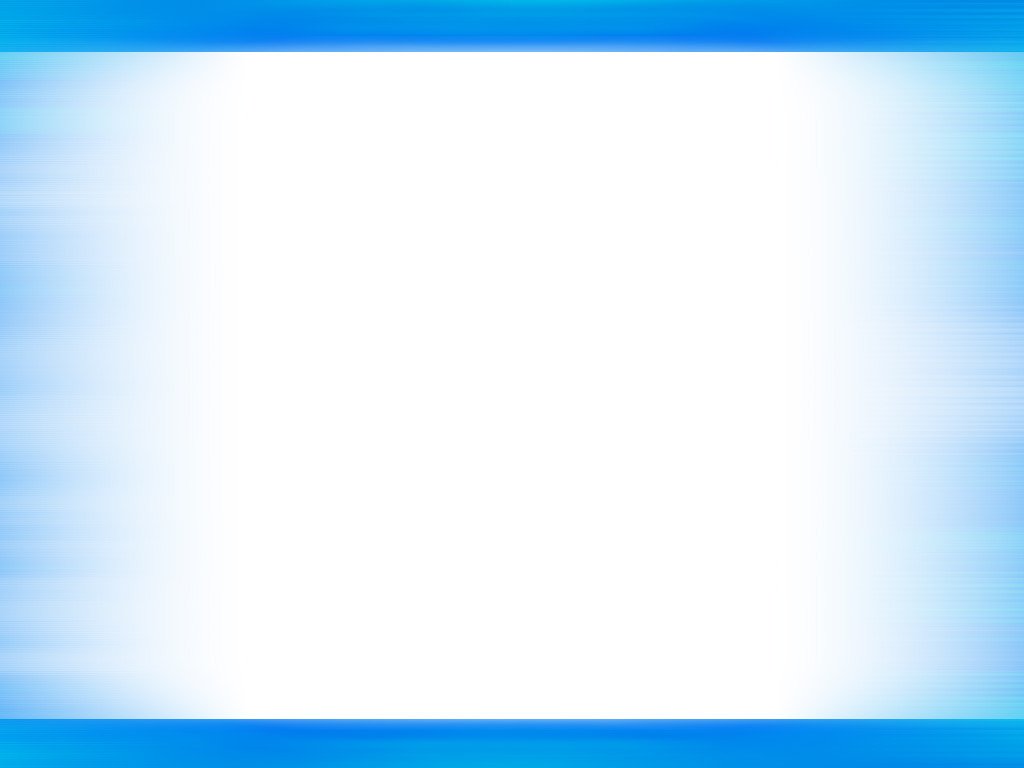 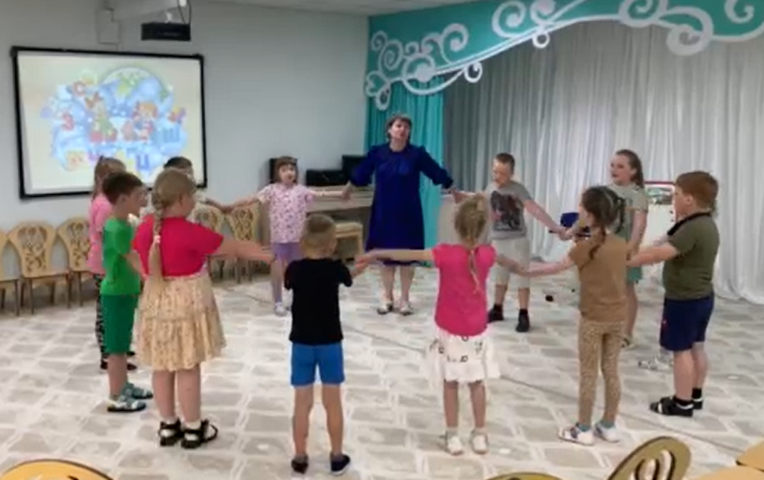 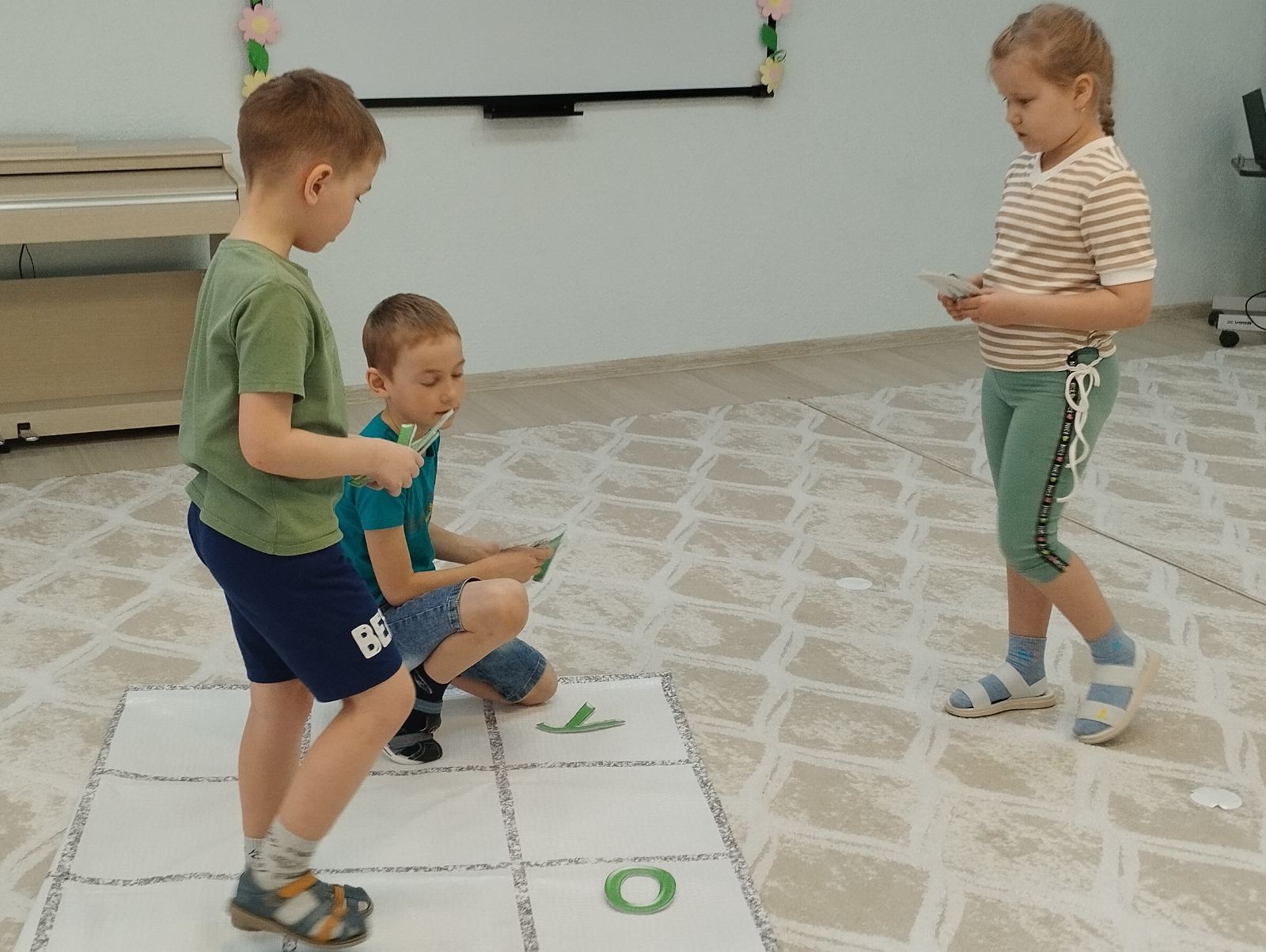 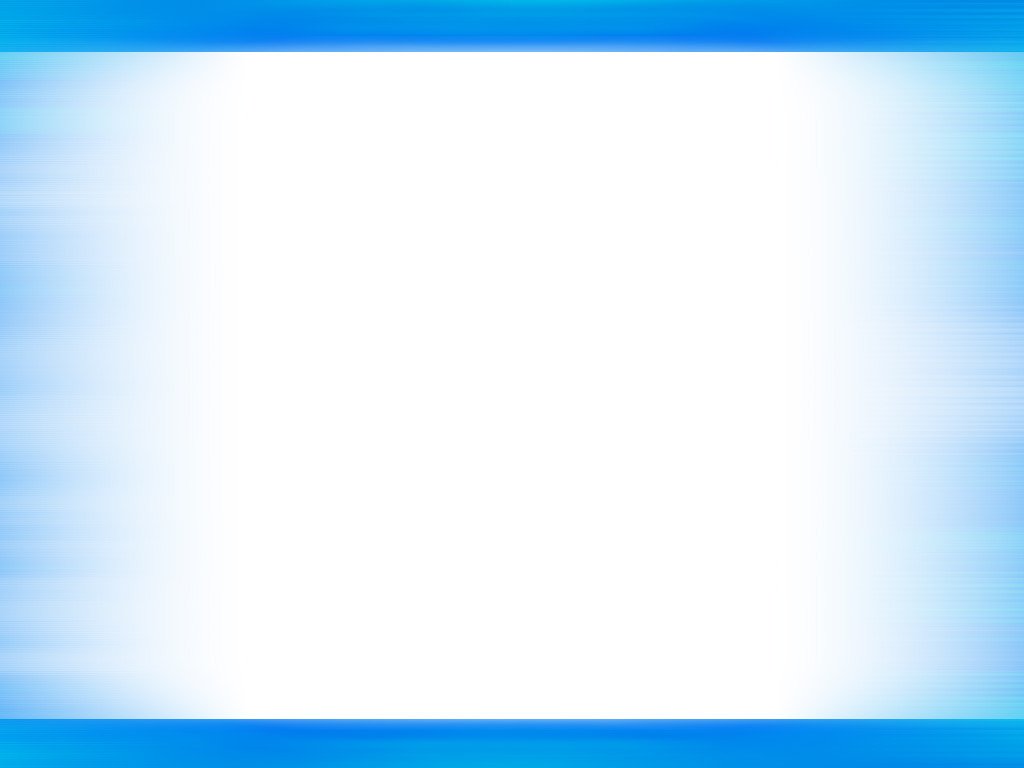 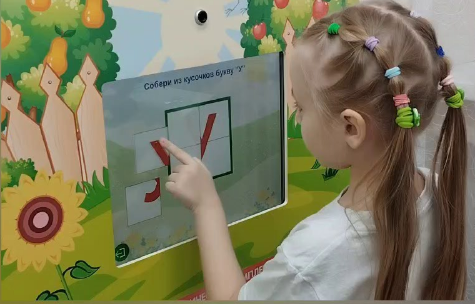 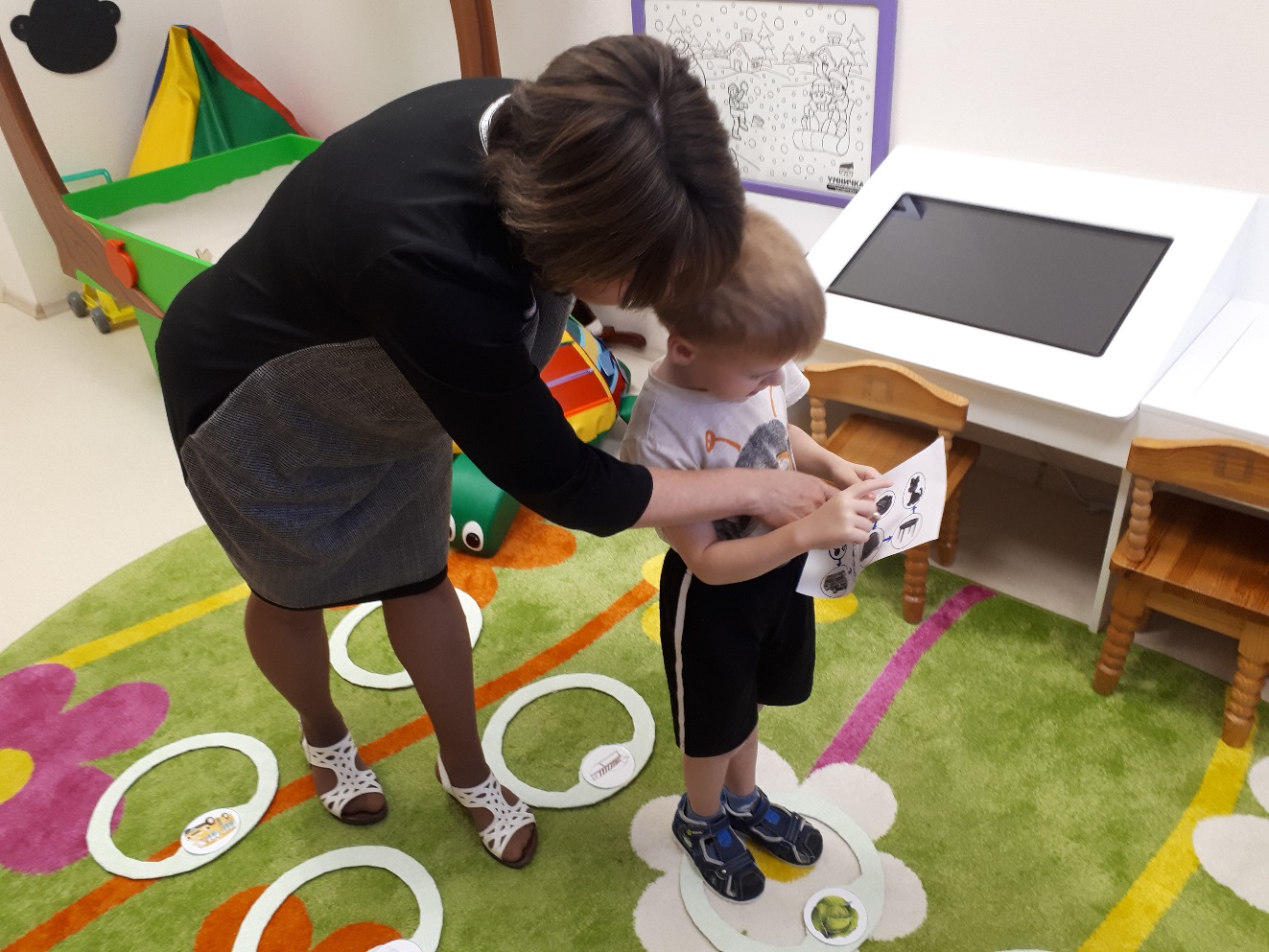 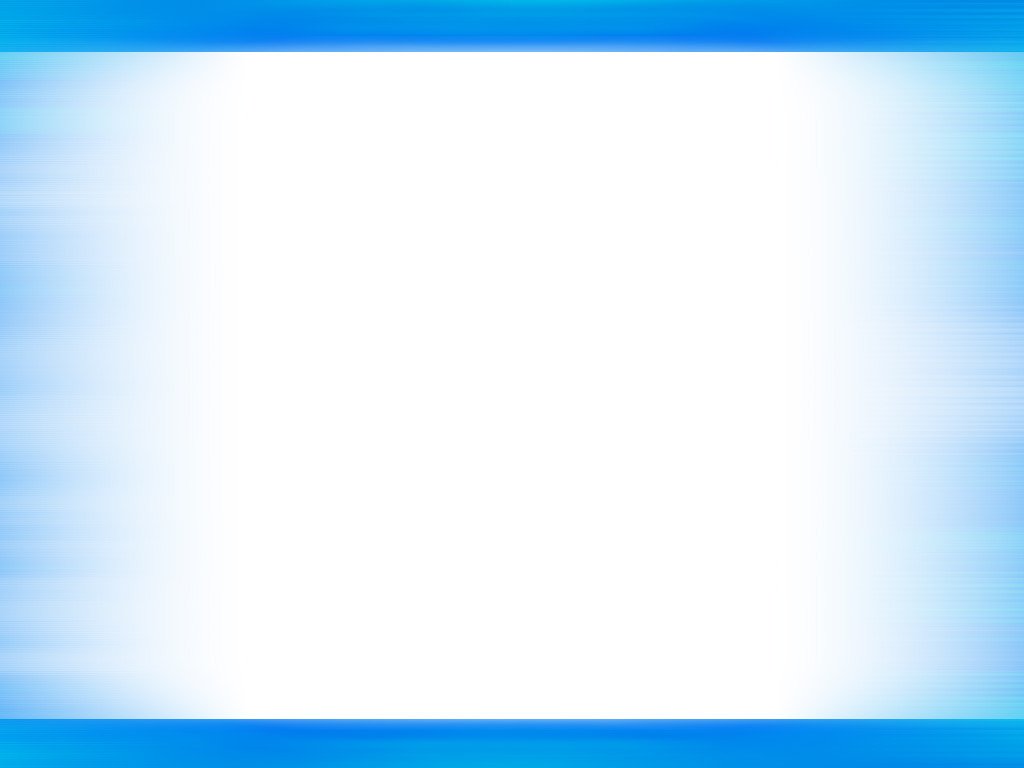 Создание игровой ситуации и использование наглядного материала
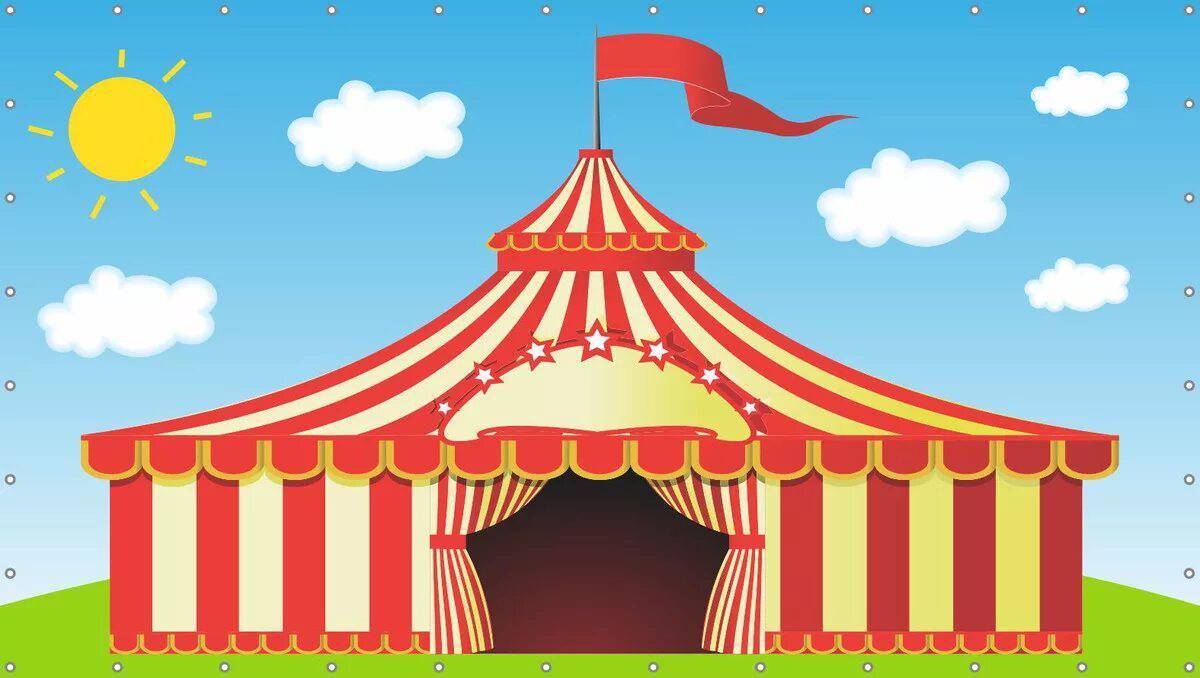 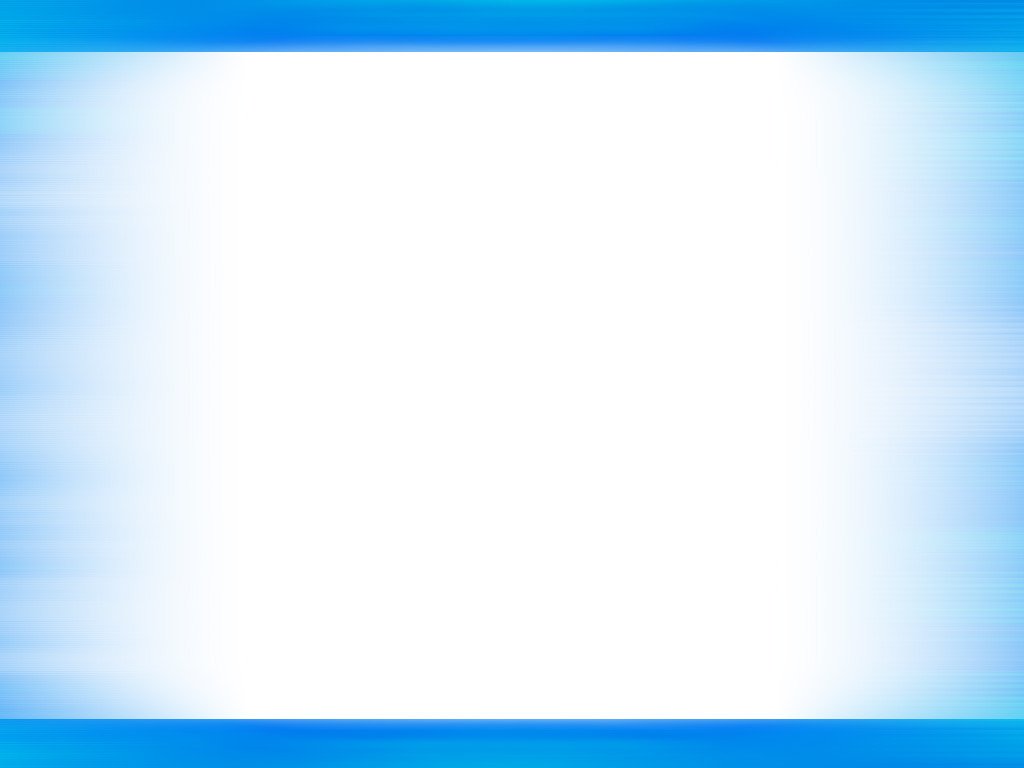 Использование дидактических игр и игровых упражнений
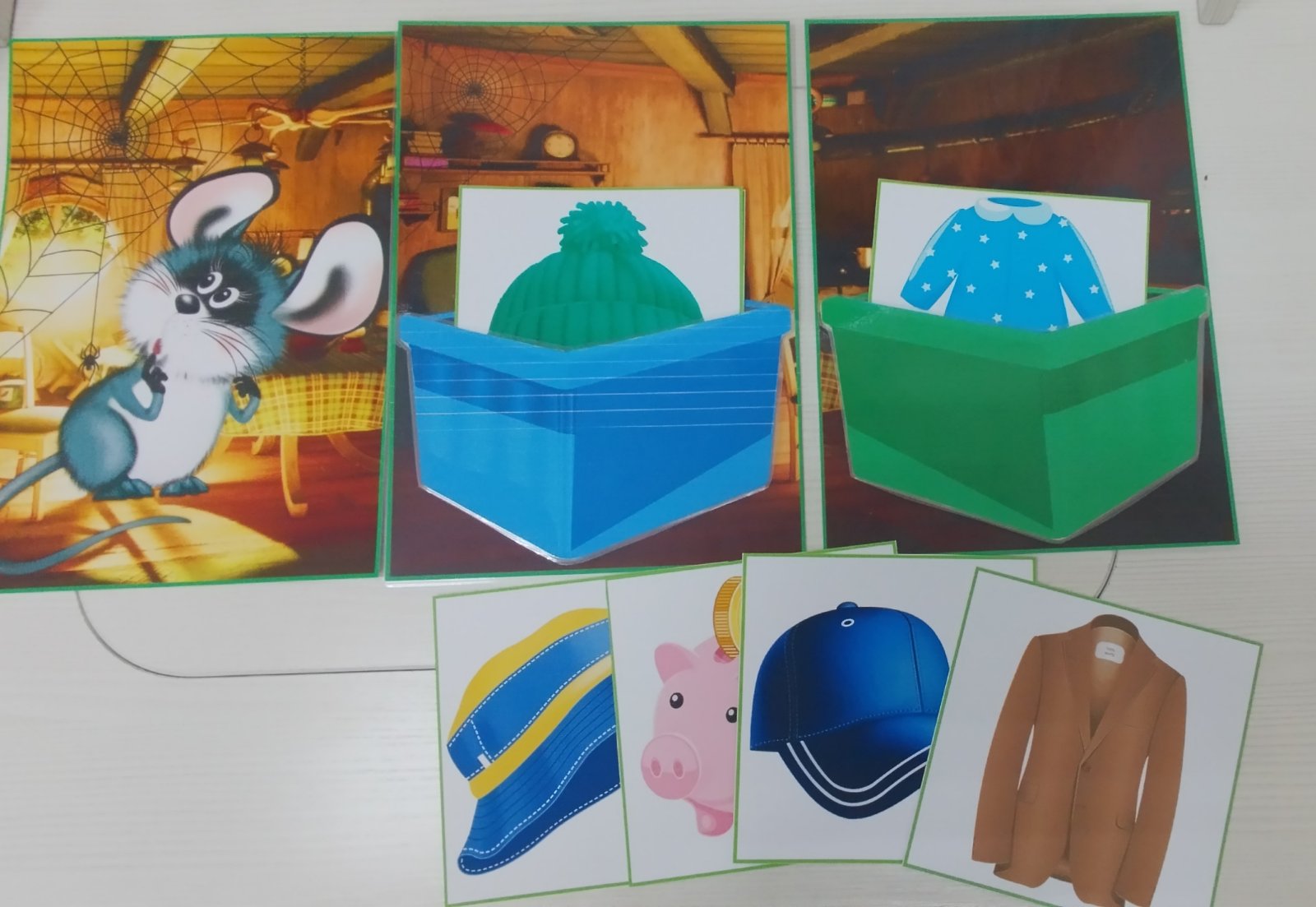 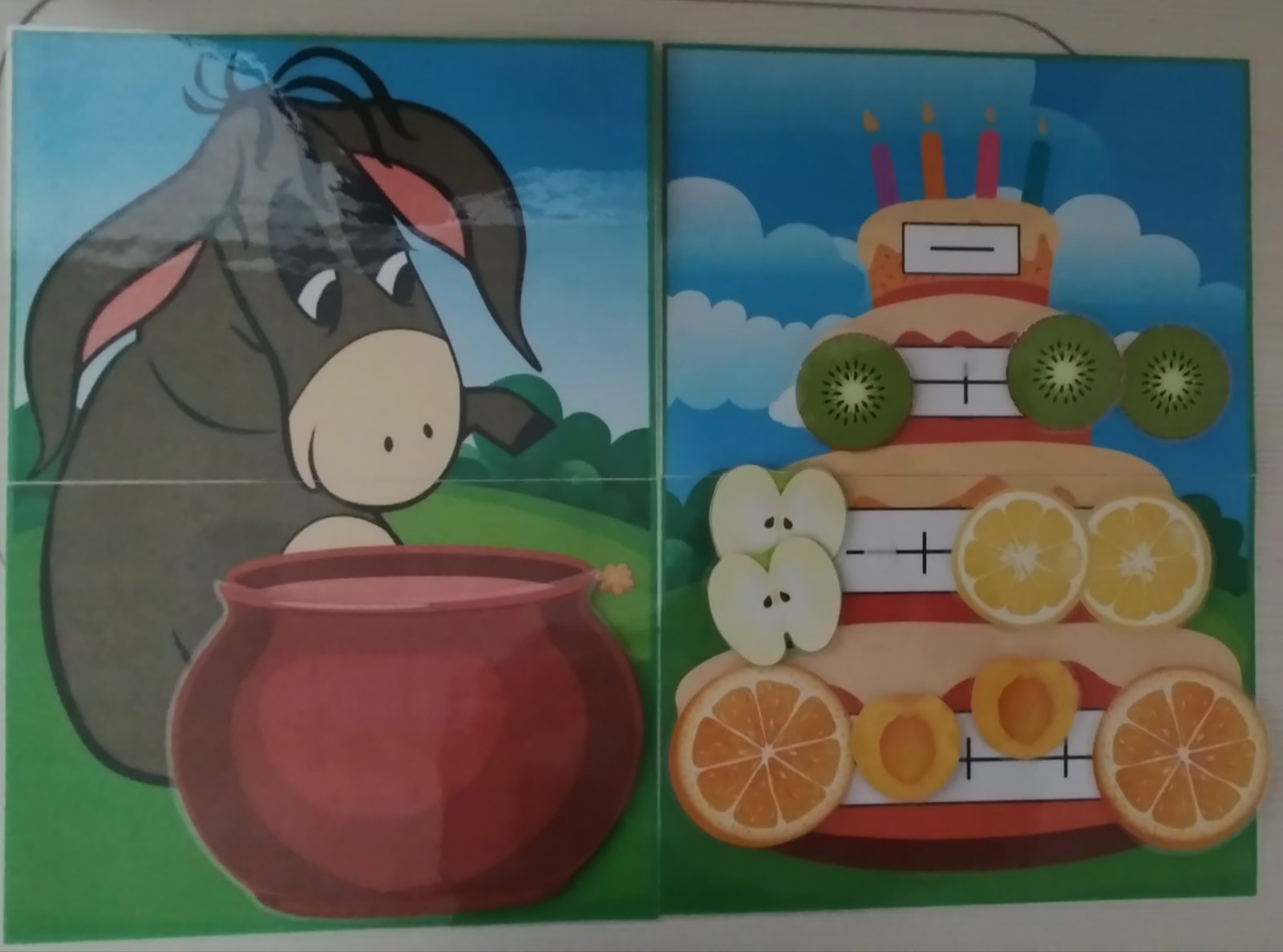 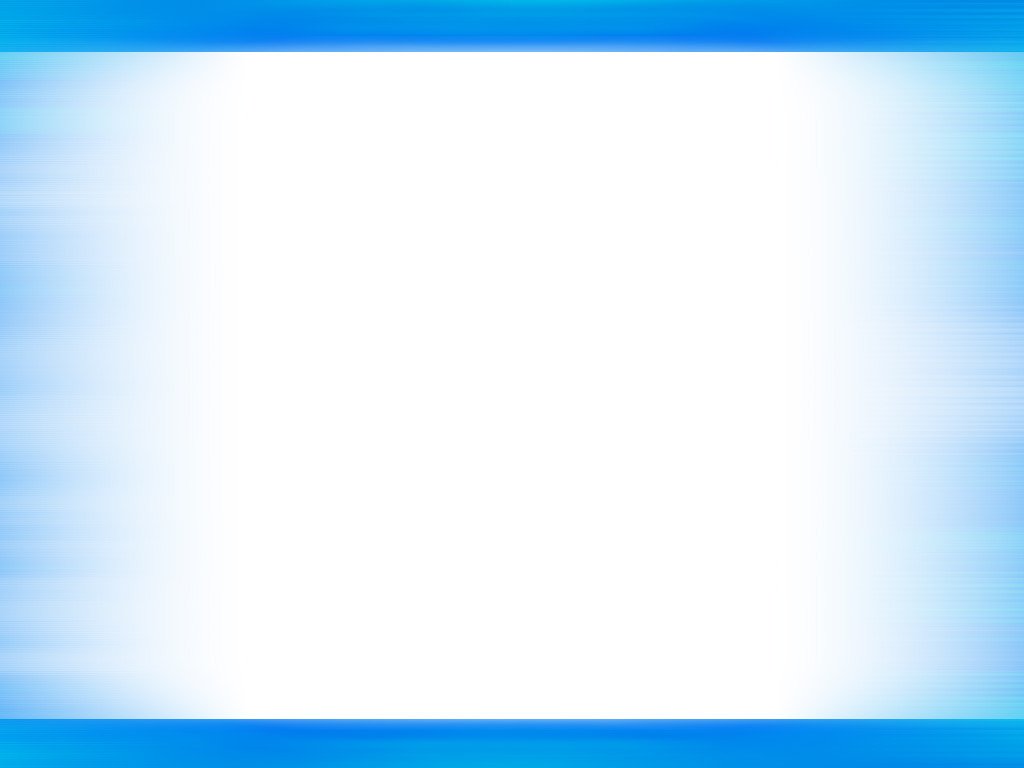 Использование дидактических игр и игровых упражнений
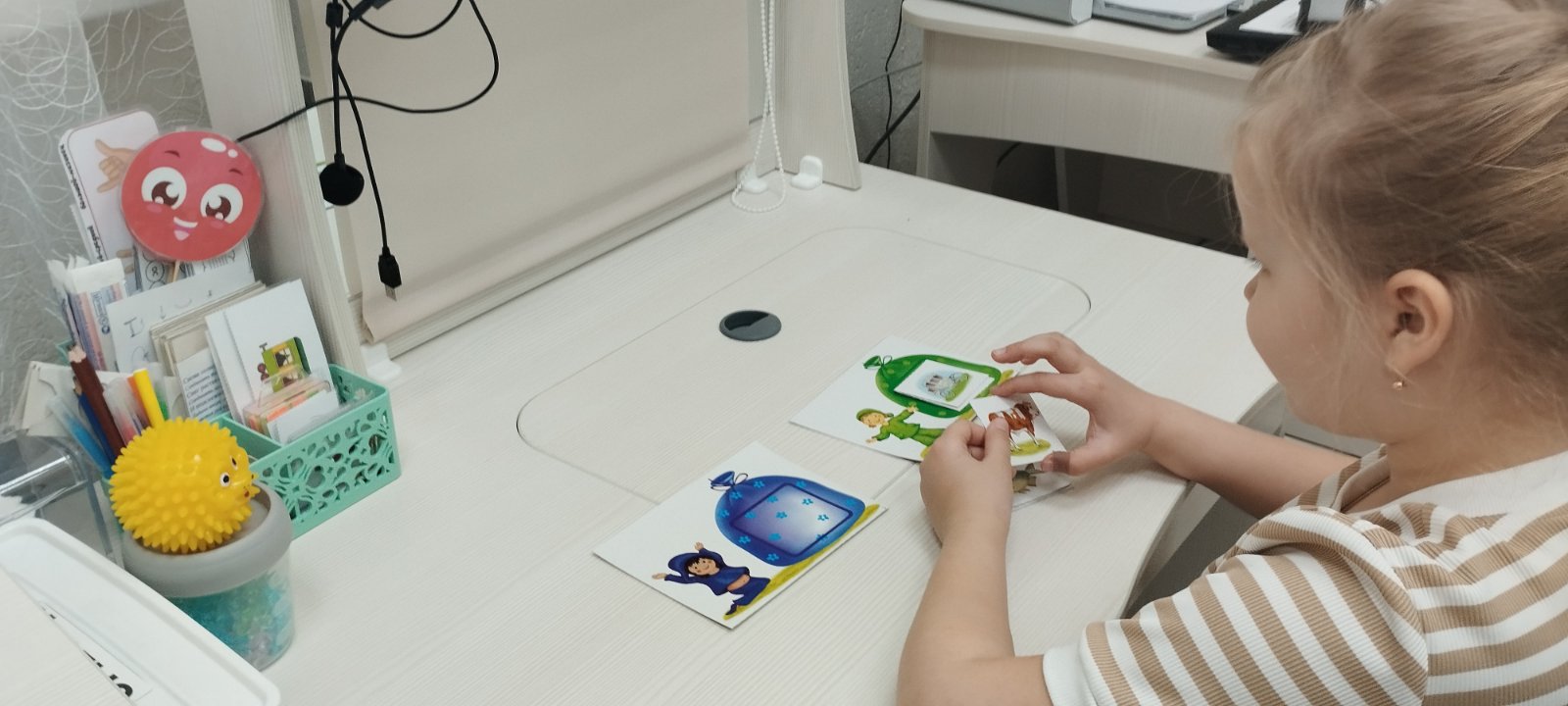 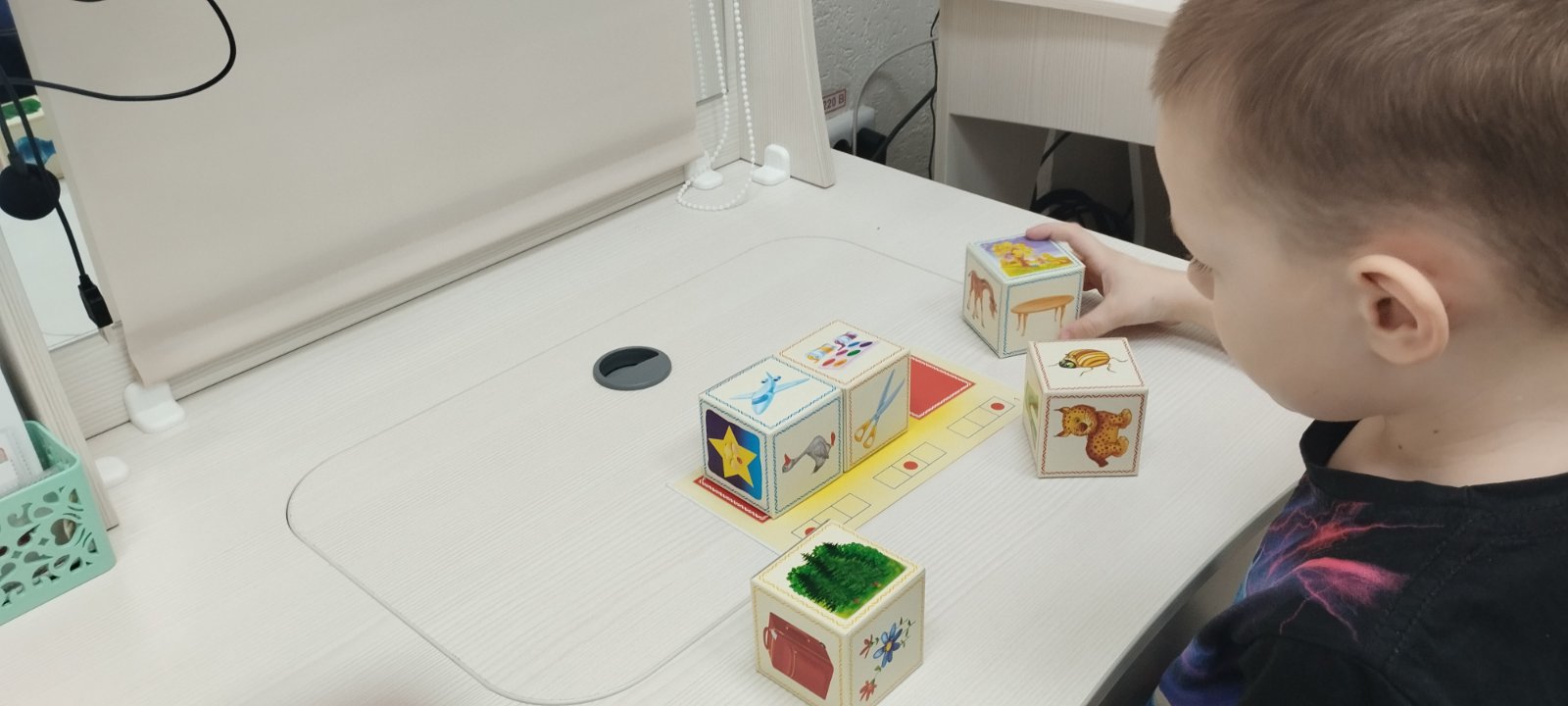 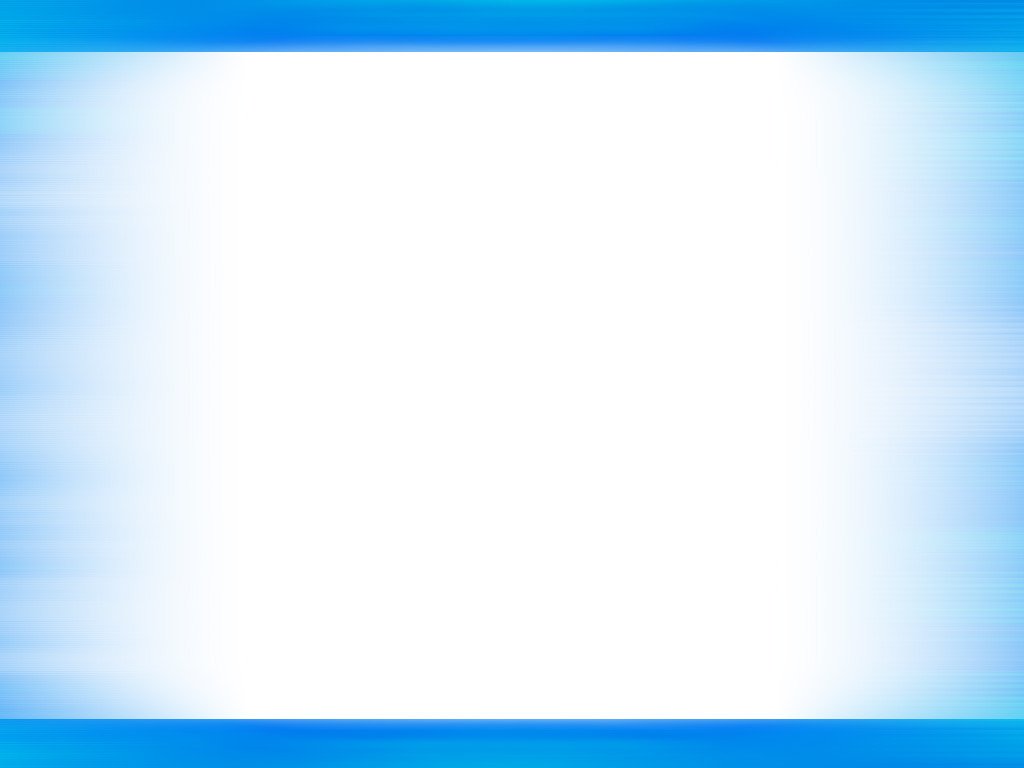 Использование интерактивных игр
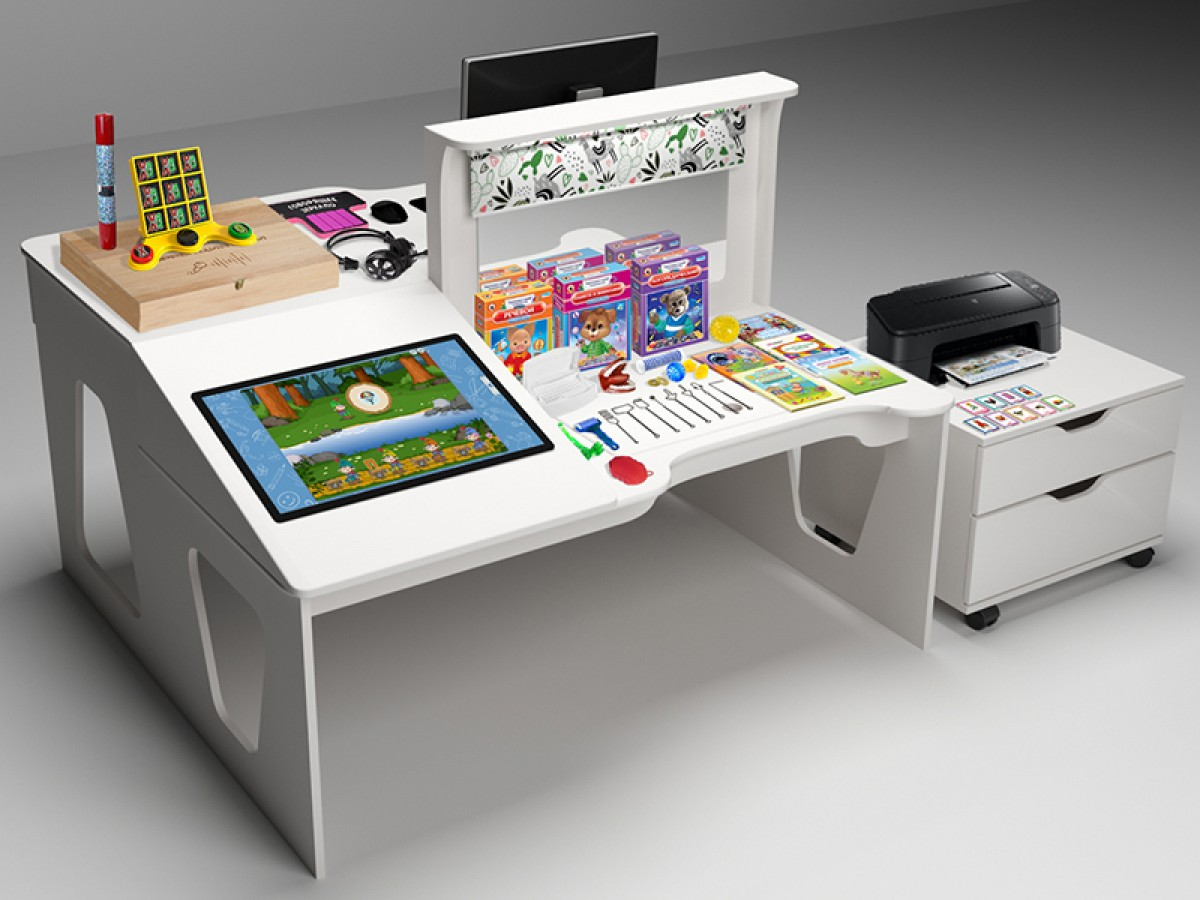 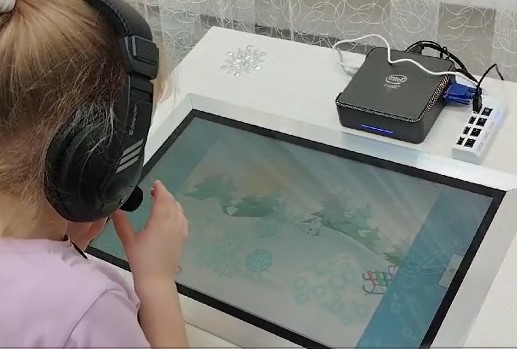 Интерактивный стол 
«Logo-PRO»
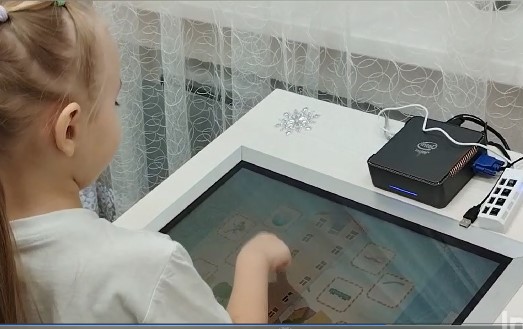 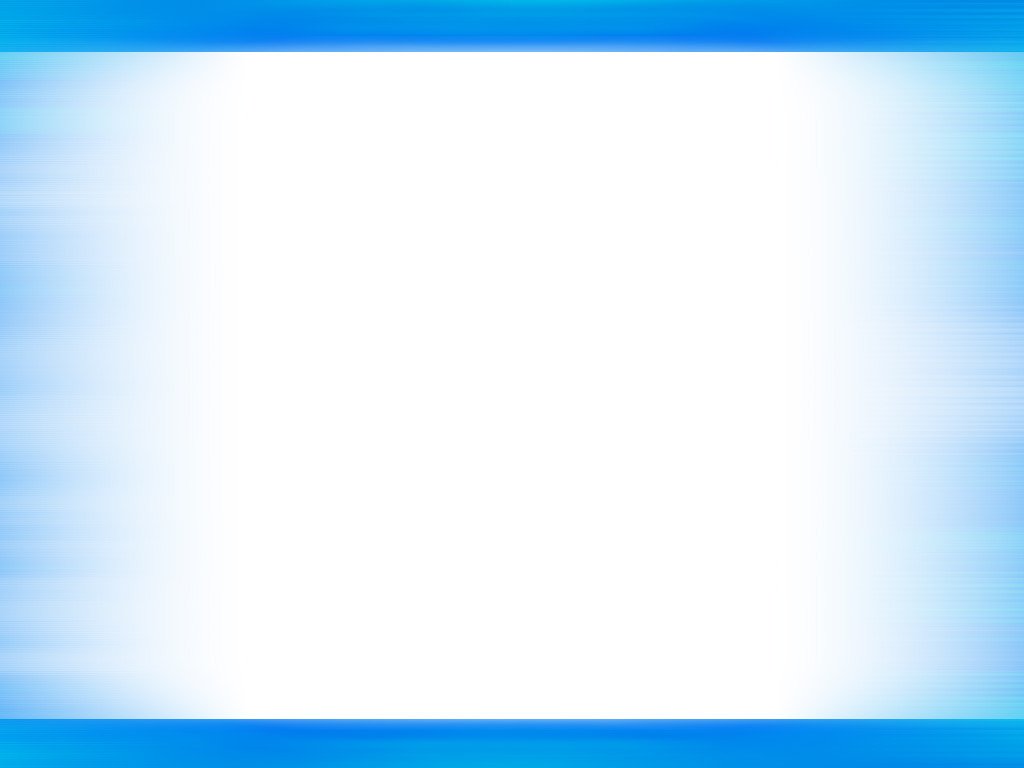 Использование интерактивных игр
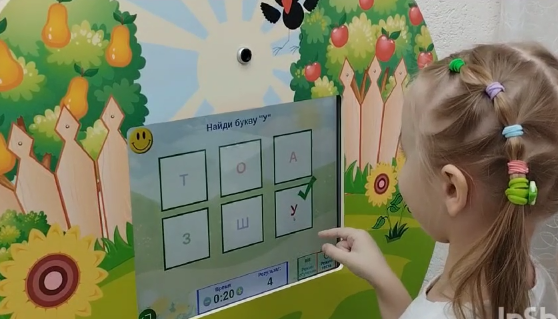 Логопедический комплекс «Антошка»
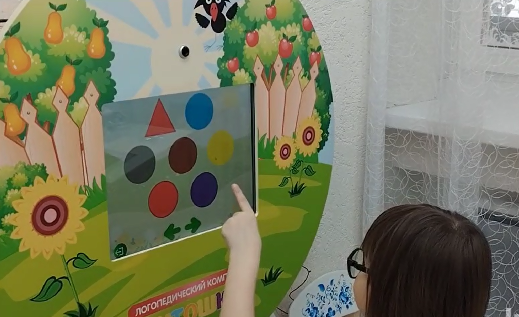 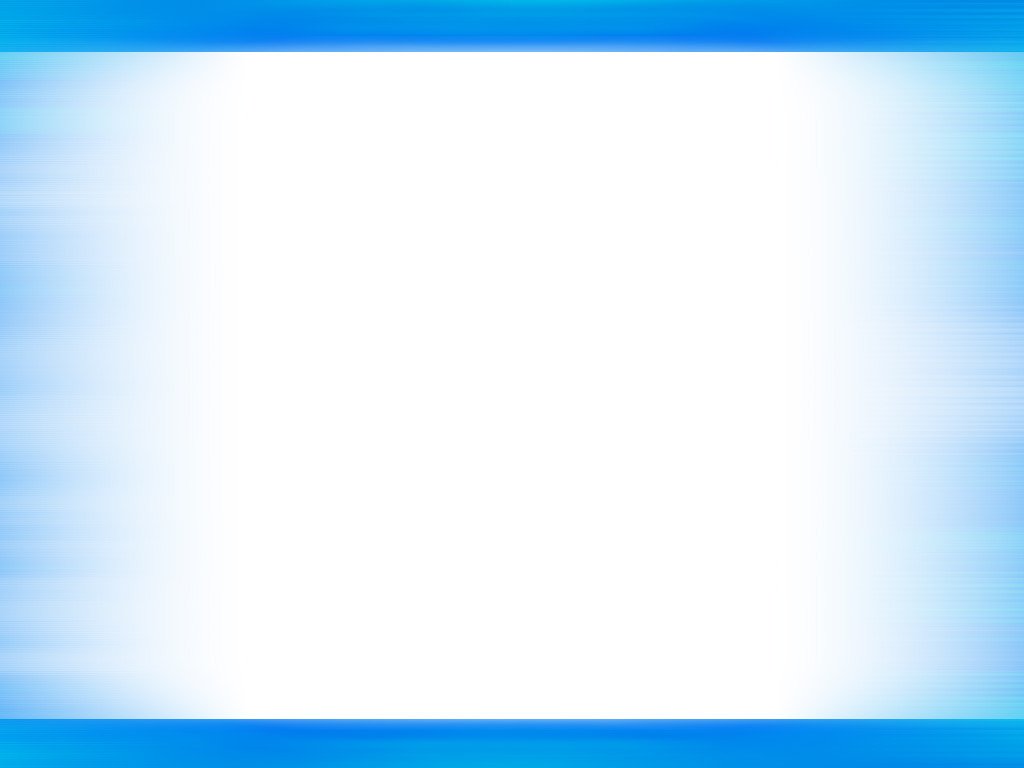 Использование интерактивных игр
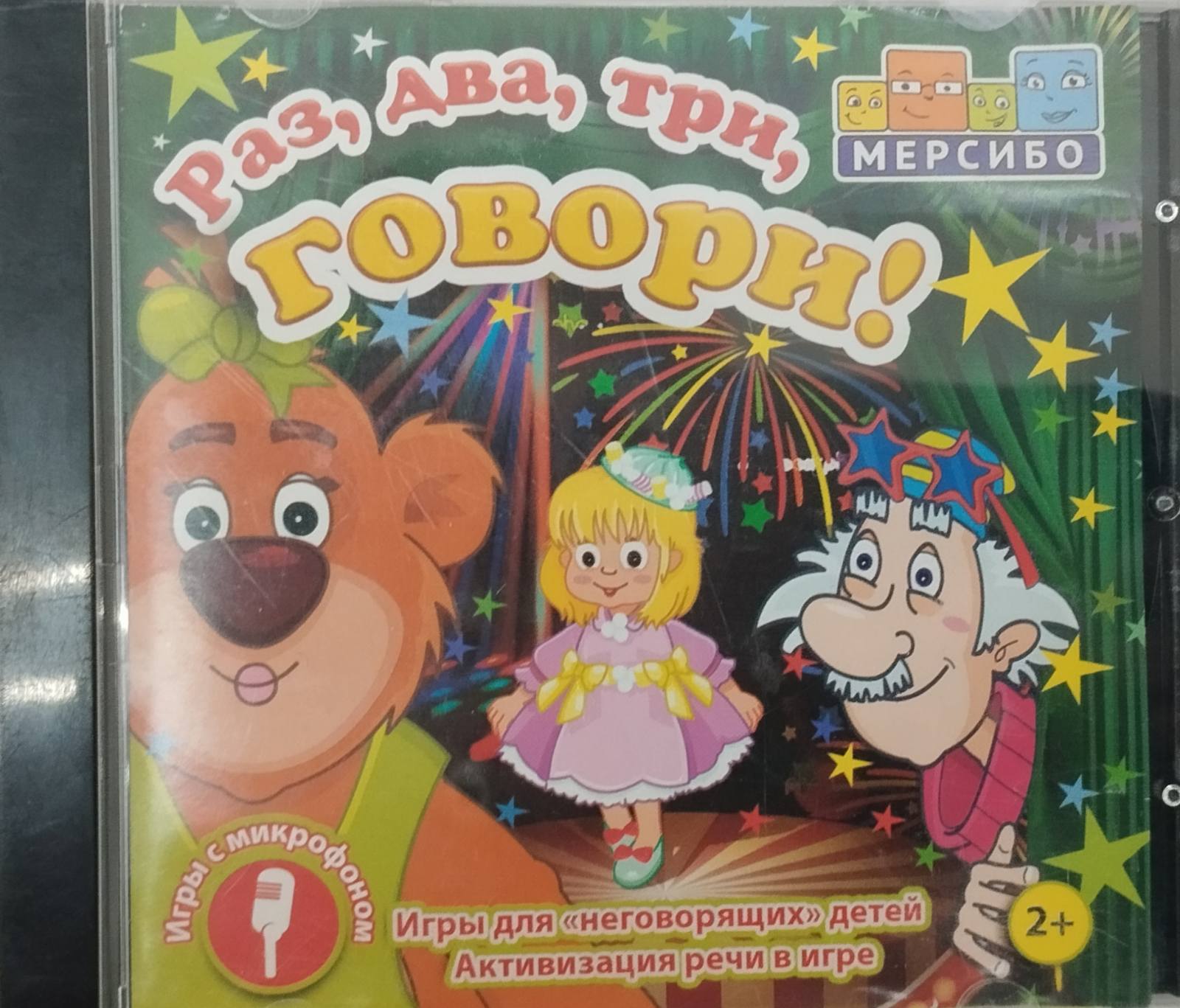 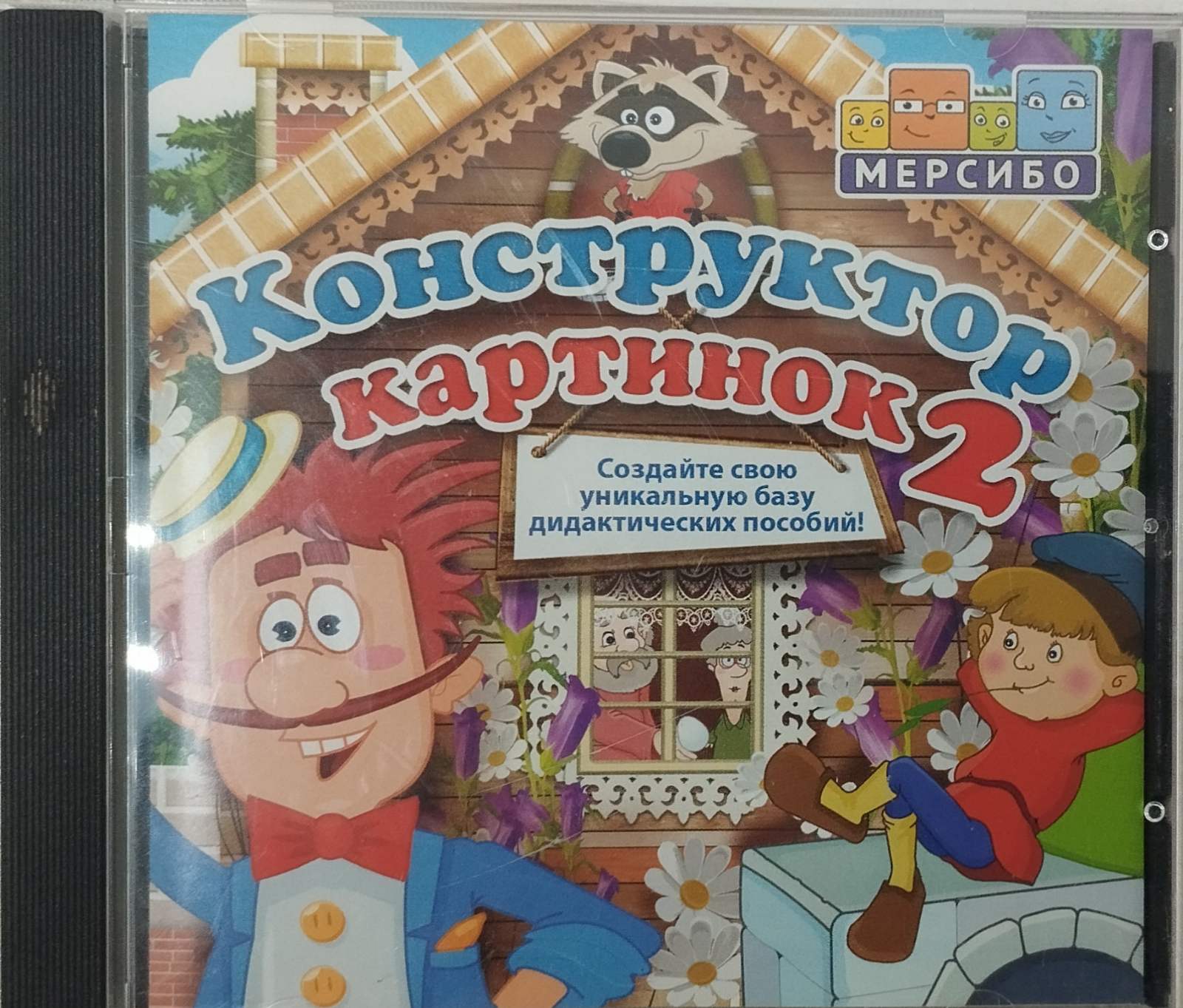 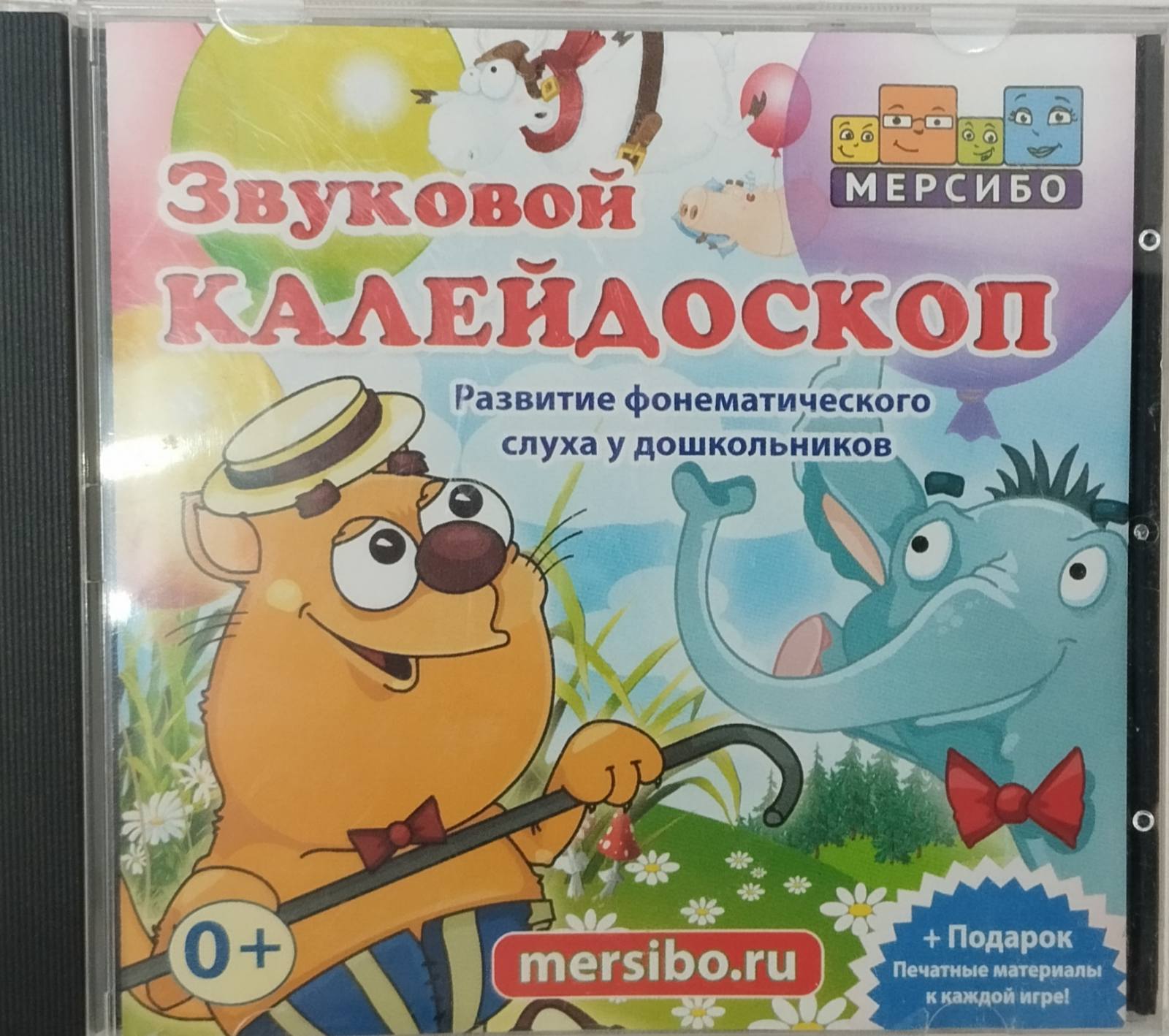 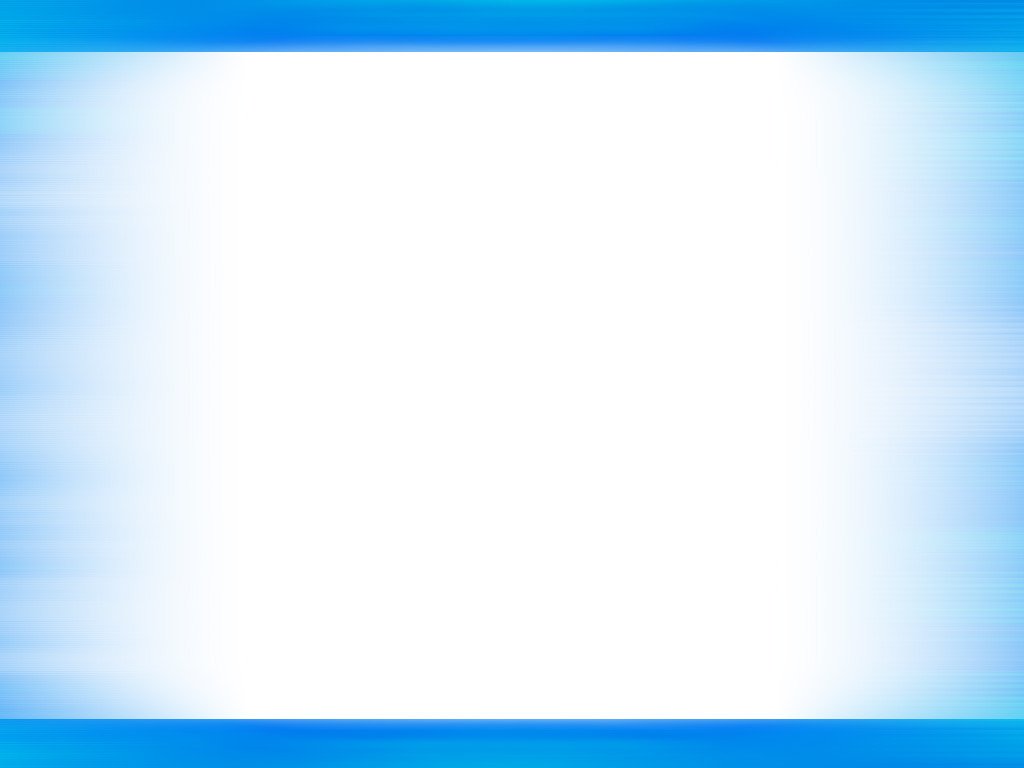 Использование авторских игр
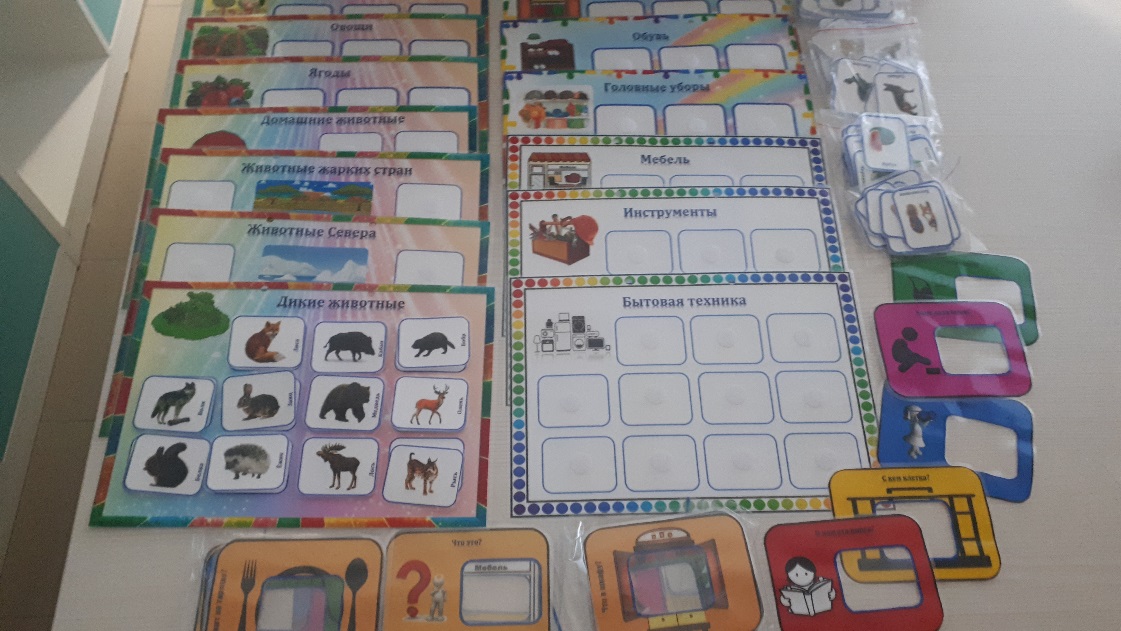 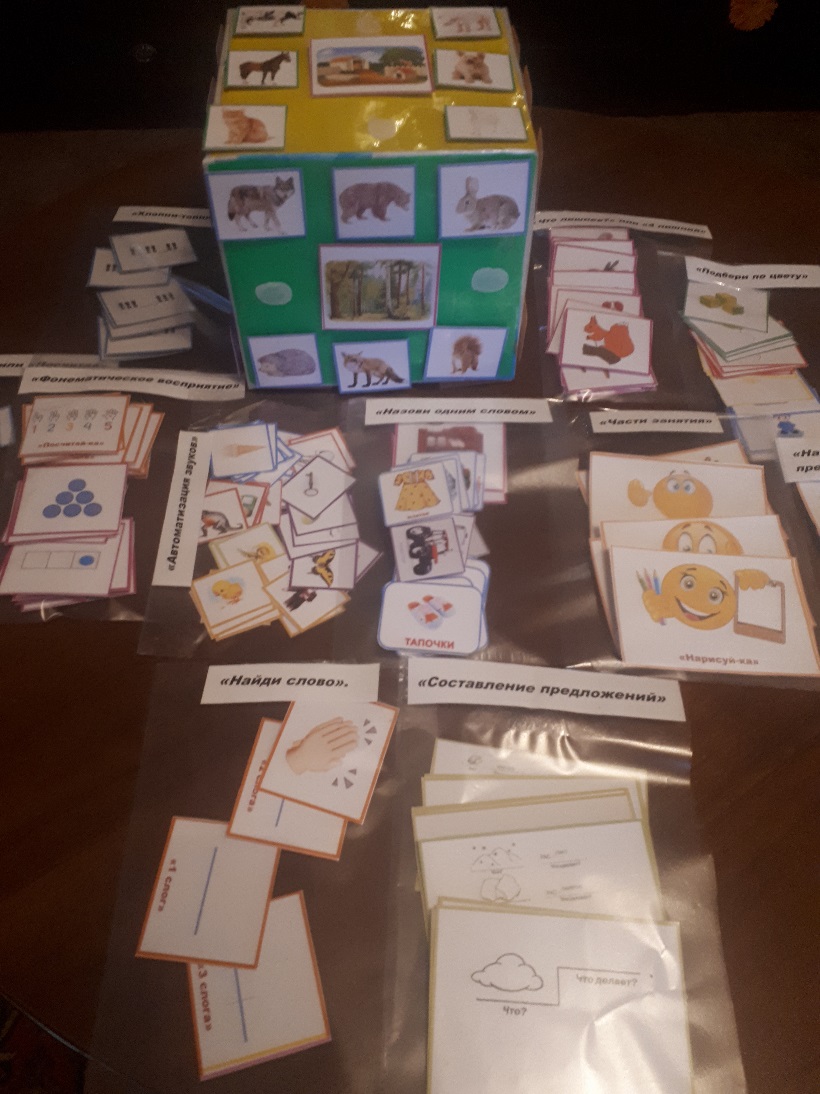 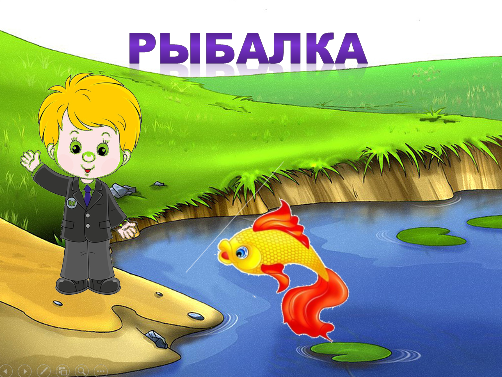 Интерактивная игровая папка «Речевичок»
«Волшебный куб»
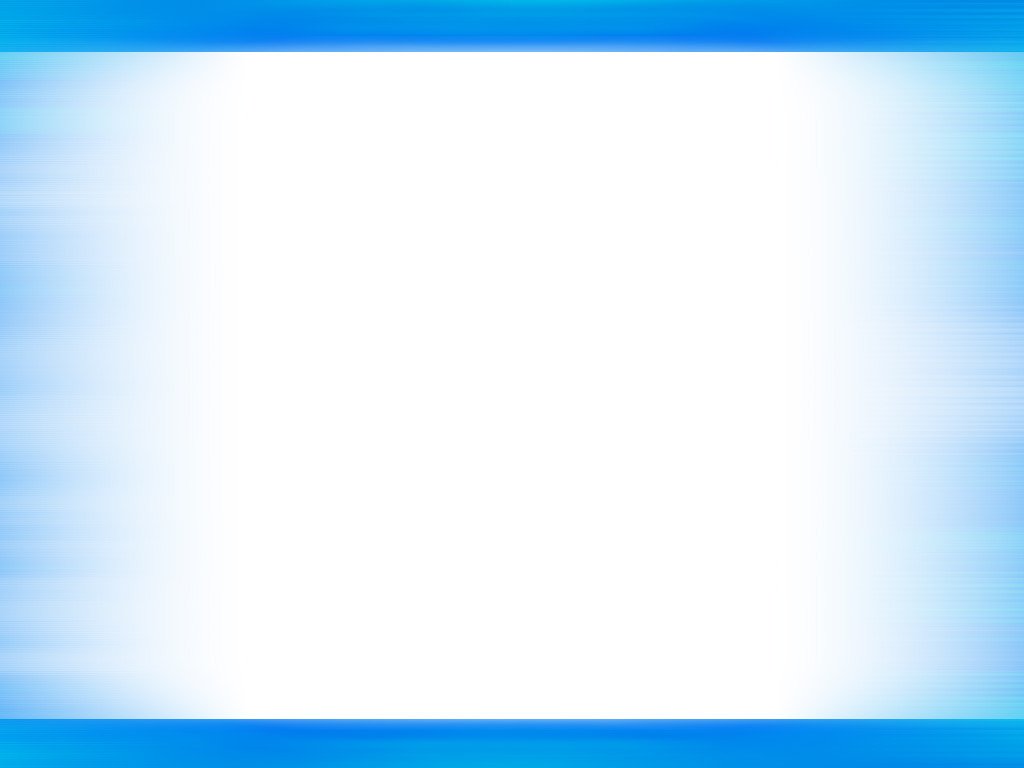 Взаимодействие с воспитателями
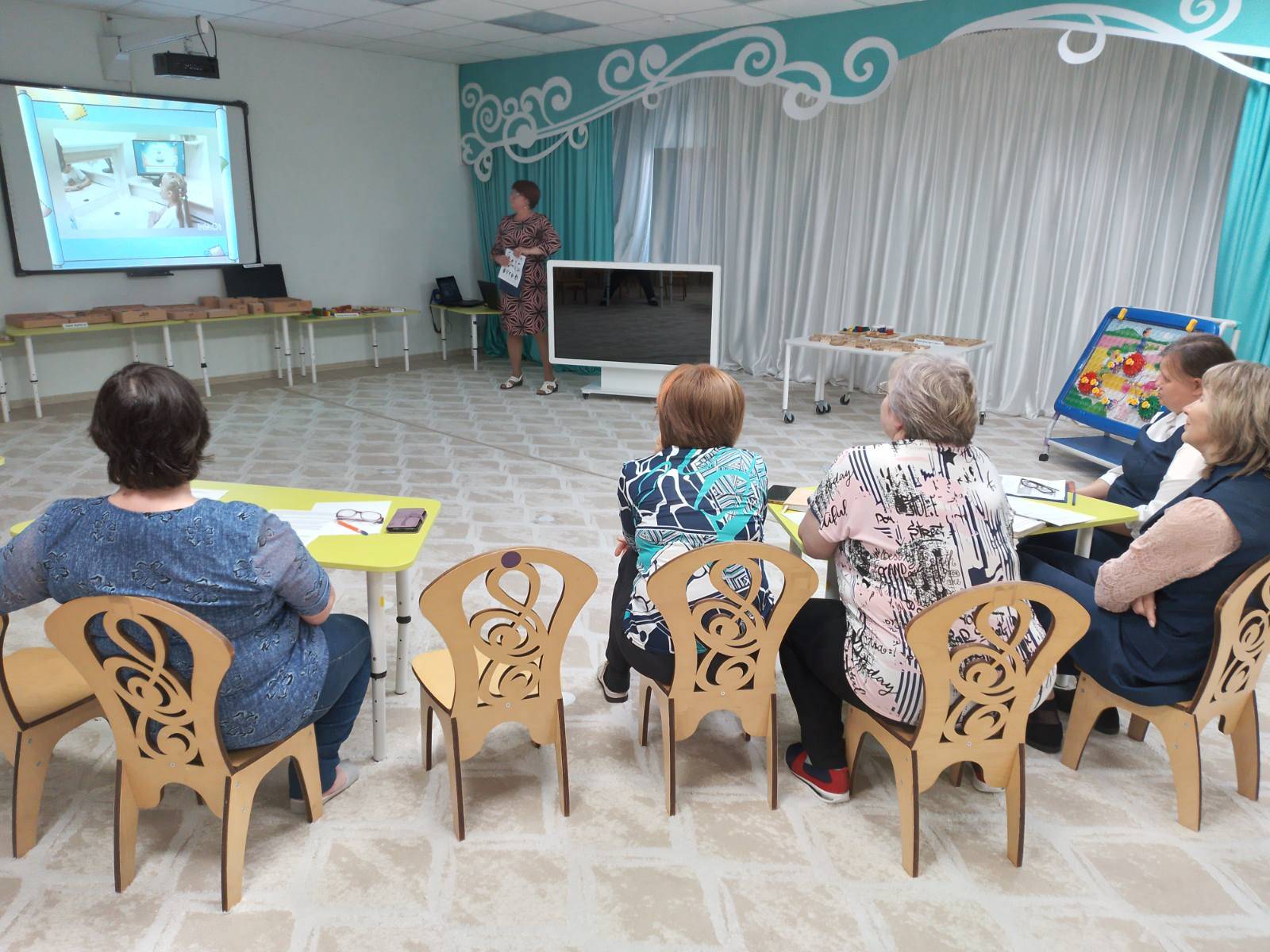 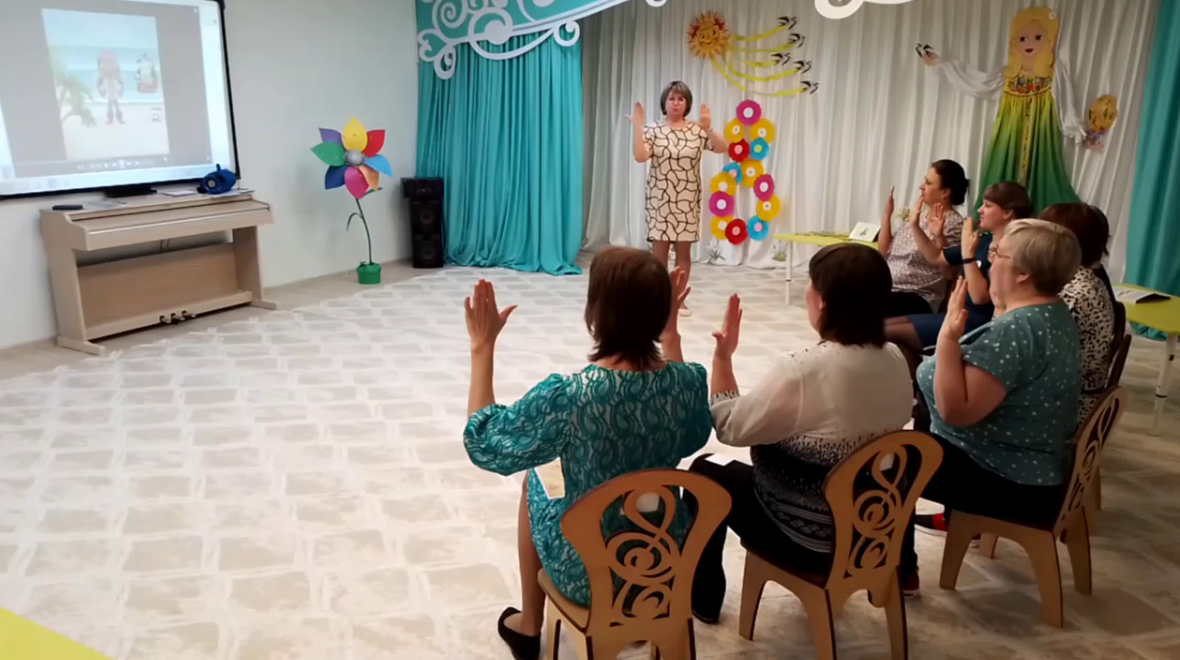 Мастер-класс 
«Инновационные формы работы с детьми по речевому развитию»
Деловая игра
 «Логопедические пятиминутки, как средство профилактики речевых нарушений»
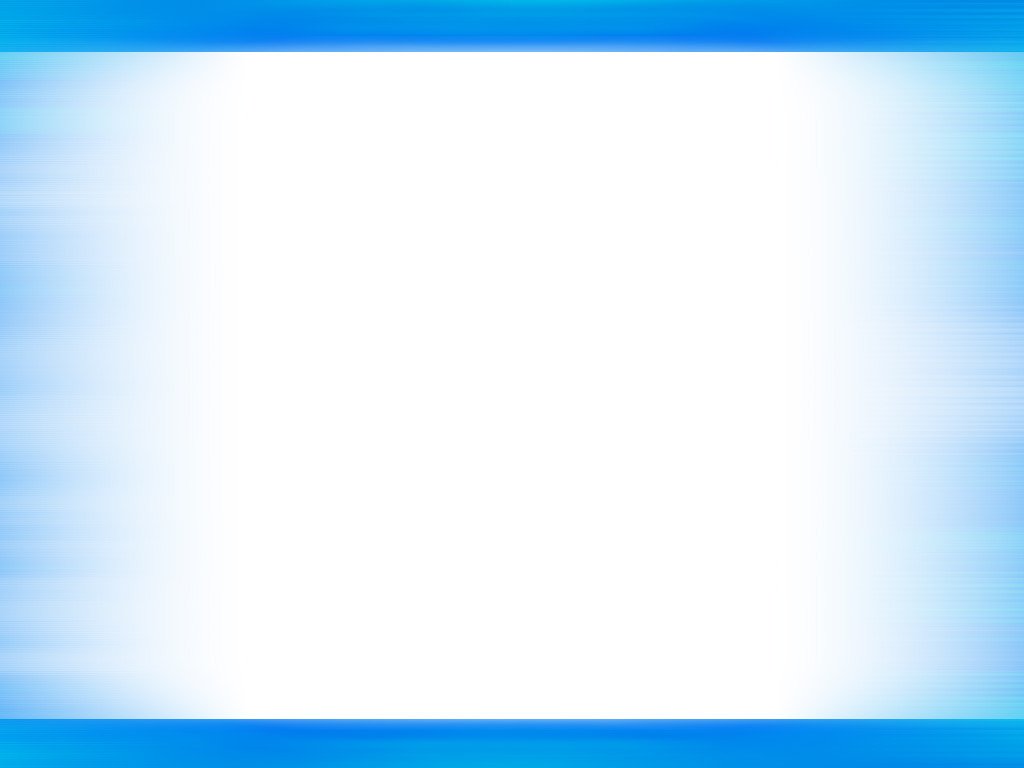 Взаимодействие с родителями
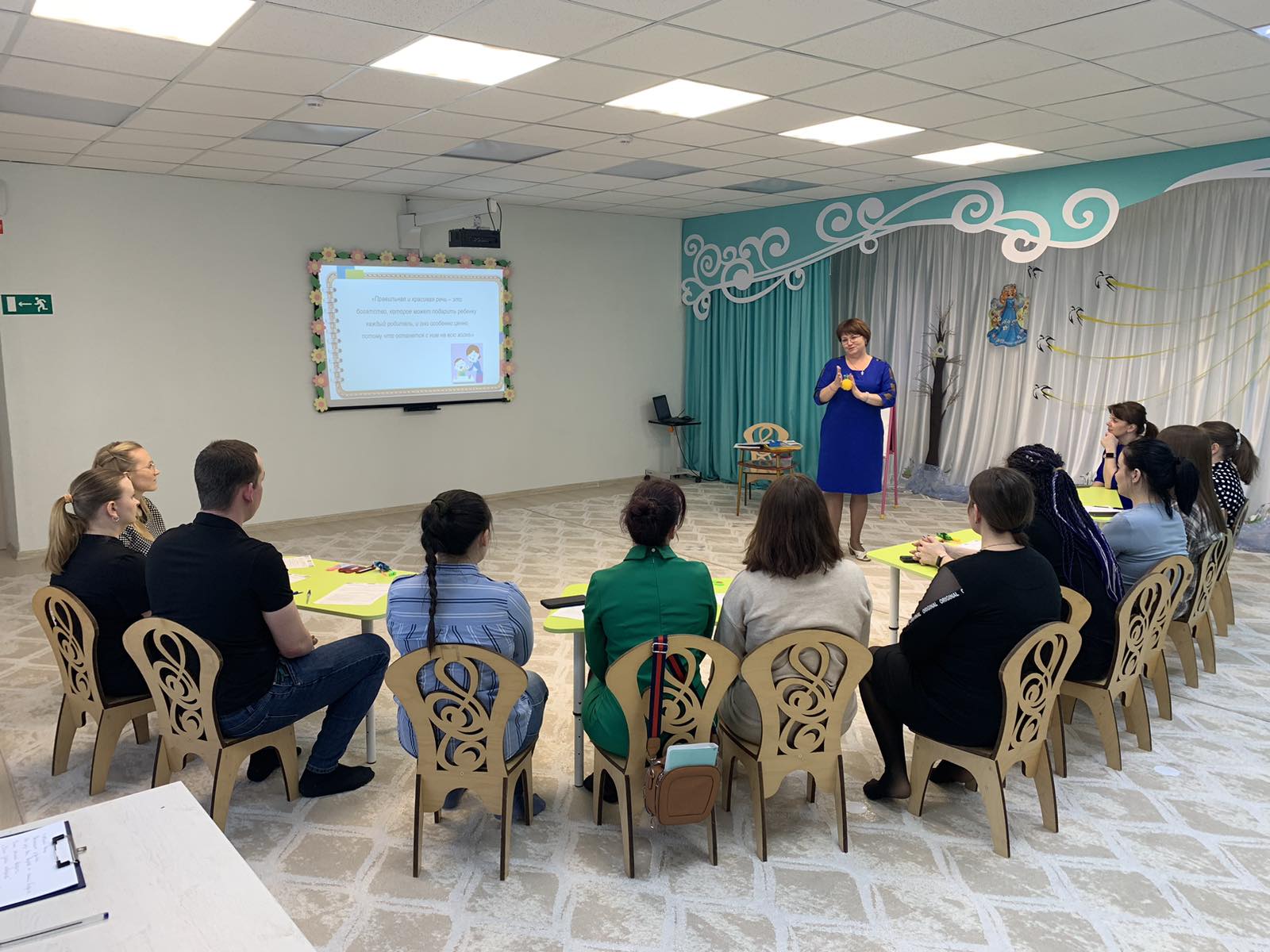 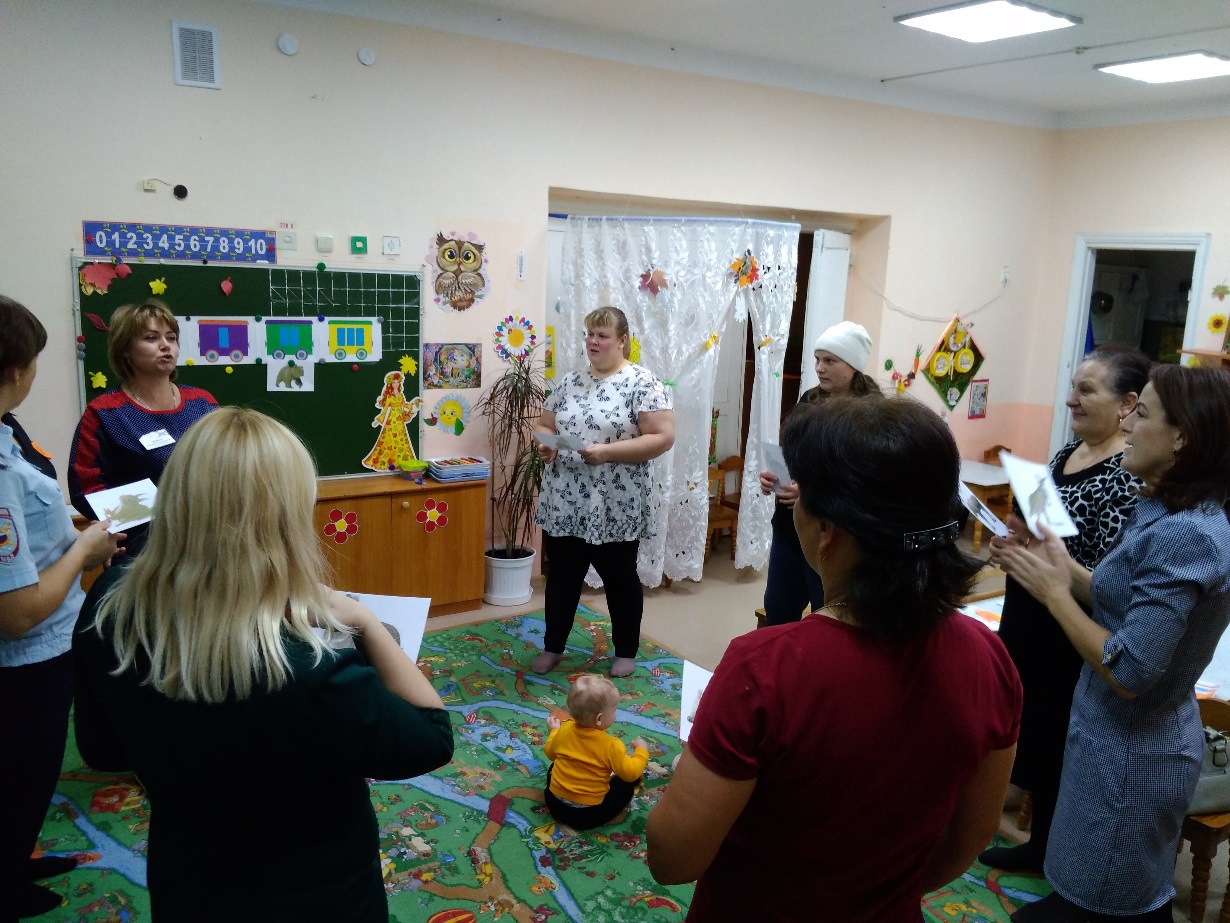 Семинар-практикум 
«Вместе играем – речь развиваем»
Мастер-класс 
«Факторы успешного речевого развития»
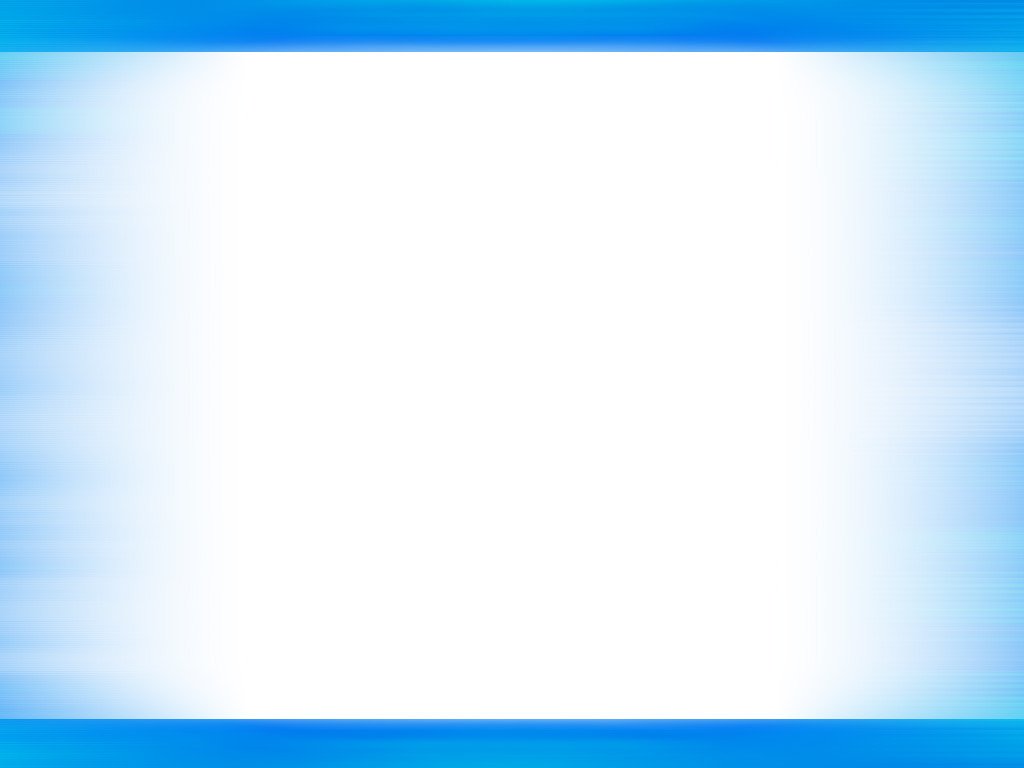 Исследования состояния фонематического восприятия и фонематического анализа и синтеза
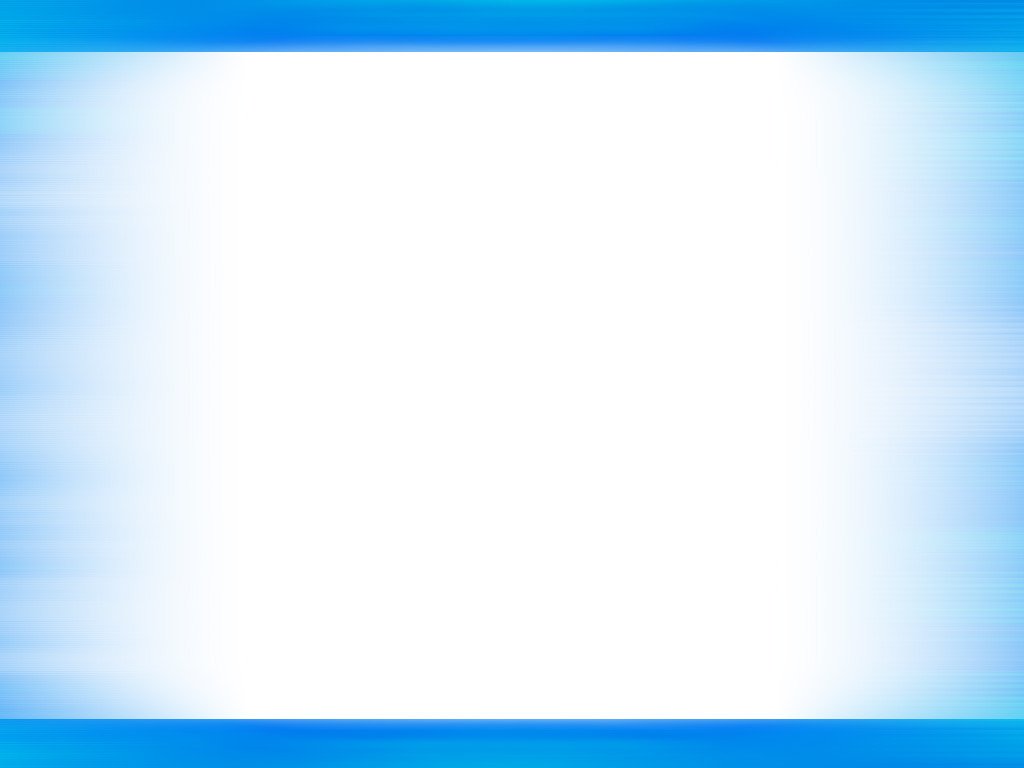 Спасибо за внимание!